Residential buildings 1. a.)
Labyrinth
The task:
Get from the START box to the GOAL box following the four directions (up, down, right, left), but you cannot move diagonally. Each direction is represented by a different coloured ArTeC Blocks element. You can use these to find the solution, or you can use arrows in the squares at the bottom of the page to indicate the correct path. Pass through each marked square and collect the elements associated with the path title. 
Watch:
- Avoid the field(s) containing the wrong element!
- In the case of  tracks which show some kind of process, correct order is important!
- In other cases there are several good solutions!
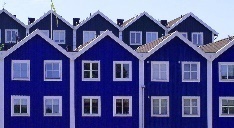 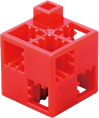 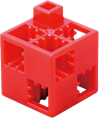 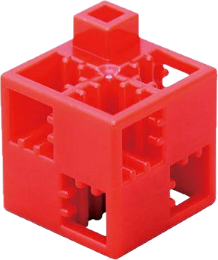 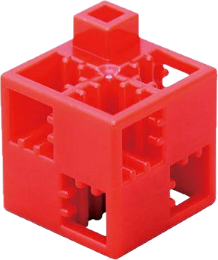 Up
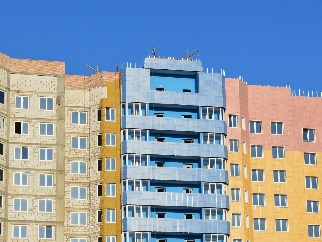 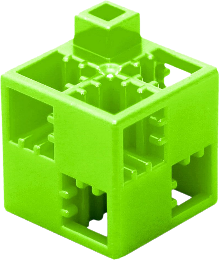 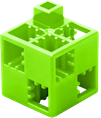 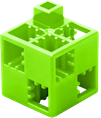 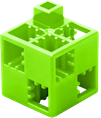 Down
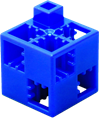 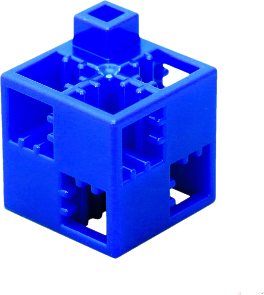 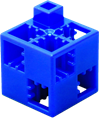 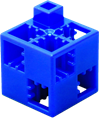 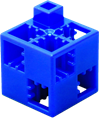 Right
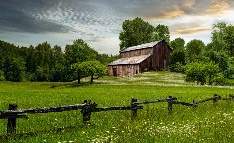 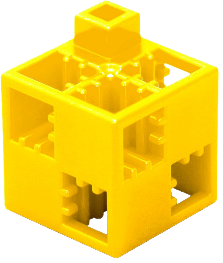 Left
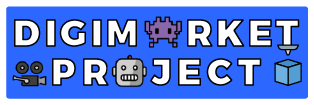 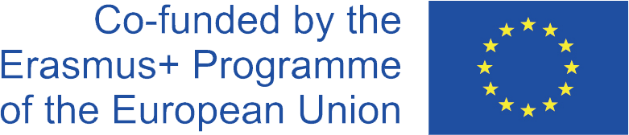 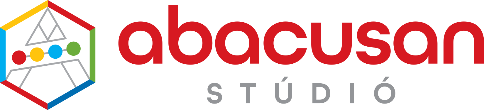 Residential buildings 1. b.)
Labyrinth
The task:
Get from the START box to the GOAL box following the four directions (up, down, right, left), but you cannot move diagonally. Each direction is represented by a different coloured ArTeC Blocks element. You can use these to find the solution, or you can use arrows in the squares at the bottom of the page to indicate the correct path. Pass through each marked square and collect the elements associated with the path title. 
Watch:
- Avoid the field(s) containing the wrong element!
- In the case of  tracks which show some kind of process, correct order is important!
- In other cases there are several good solutions!
Terraced house
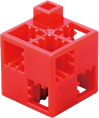 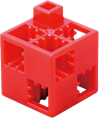 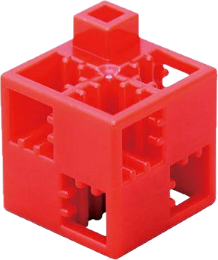 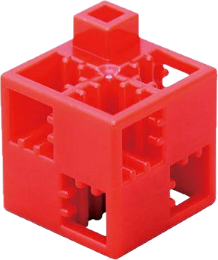 Up
Housing estate
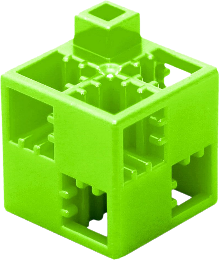 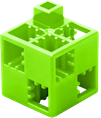 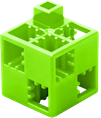 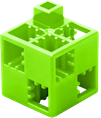 Down
Family house
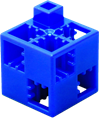 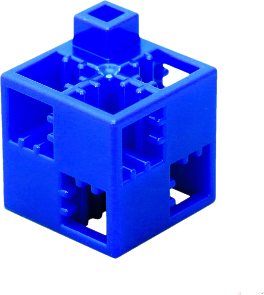 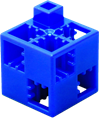 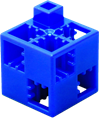 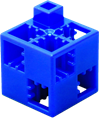 Right
Farmhouse
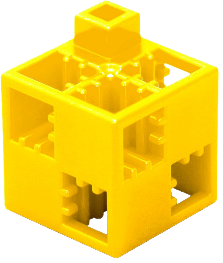 Left
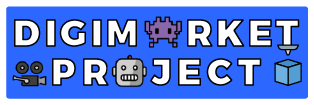 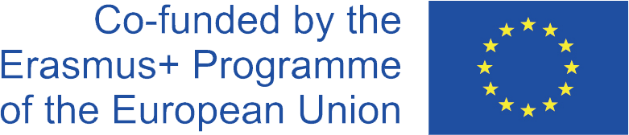 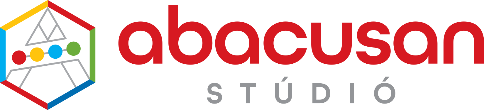 Residential buildings 1. - solution
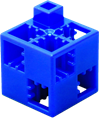 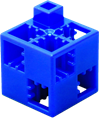 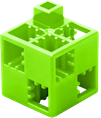 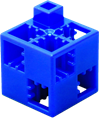 Labyrinth
The task:
Get from the START box to the GOAL box following the four directions (up, down, right, left), but you cannot move diagonally. Each direction is represented by a different coloured ArTeC Blocks element. You can use these to find the solution, or you can use arrows in the squares at the bottom of the page to indicate the correct path. Pass through each marked square and collect the elements associated with the path title. 
Watch:
- Avoid the field(s) containing the wrong element!
- In the case of  tracks which show some kind of process, correct order is important!
- In other cases there are several good solutions!
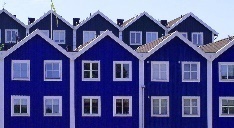 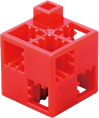 Up
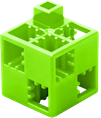 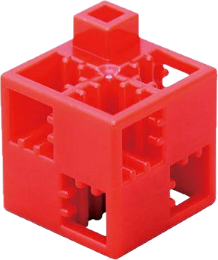 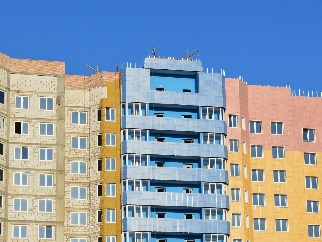 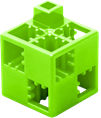 Down
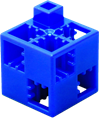 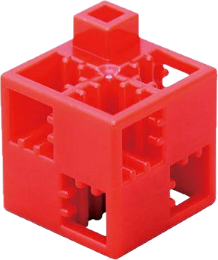 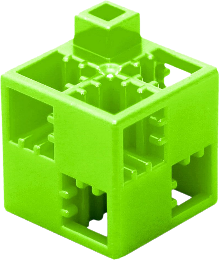 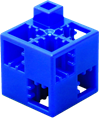 Right
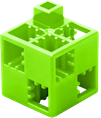 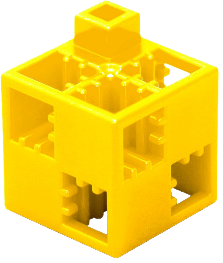 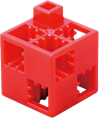 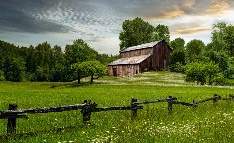 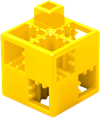 Left
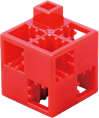 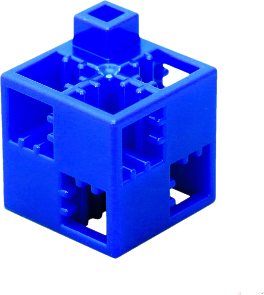 Start
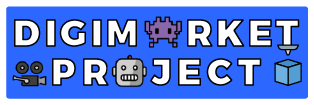 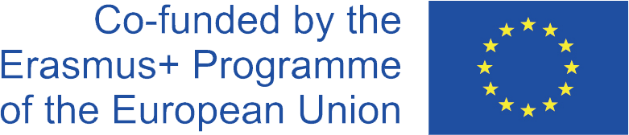 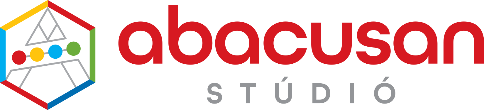 Residential buildings 2. a.)
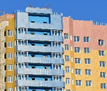 Labyrinth
The task:
Get from the START box to the GOAL box following the four directions (up, down, right, left), but you cannot move diagonally. Each direction is represented by a different coloured ArTeC Blocks element. You can use these to find the solution, or you can use arrows in the squares at the bottom of the page to indicate the correct path. Pass through each marked square and collect the elements associated with the path title. 
Watch:
- Avoid the field(s) containing the wrong element!
- In the case of  tracks which show some kind of process, correct order is important!
- In other cases there are several good solutions!
Start
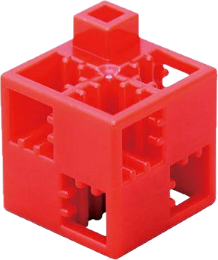 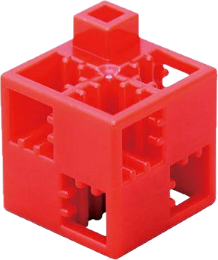 Up
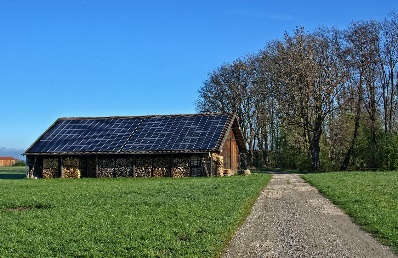 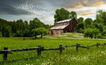 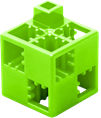 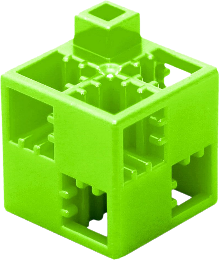 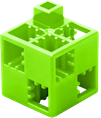 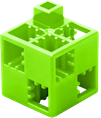 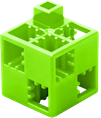 Down
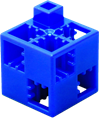 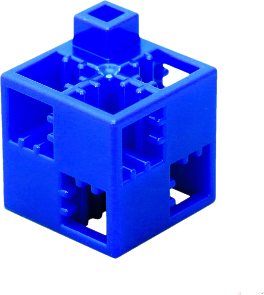 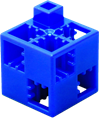 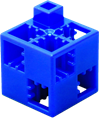 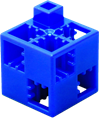 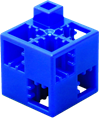 Right
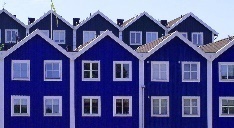 Goal
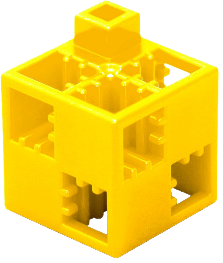 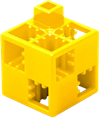 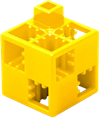 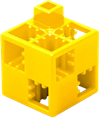 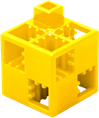 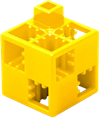 Left
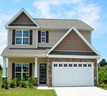 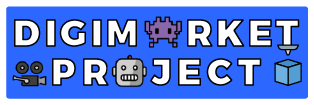 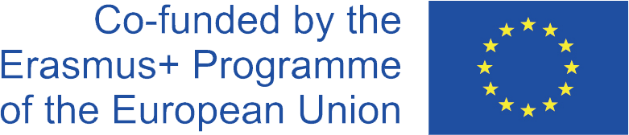 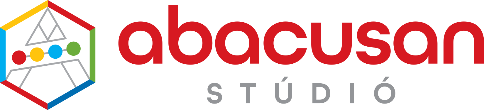 Residential buildings 2. b.)
Housing estate
Labyrinth
The task:
Get from the START box to the GOAL box following the four directions (up, down, right, left), but you cannot move diagonally. Each direction is represented by a different coloured ArTeC Blocks element. You can use these to find the solution, or you can use arrows in the squares at the bottom of the page to indicate the correct path. Pass through each marked square and collect the elements associated with the path title. 
Watch:
- Avoid the field(s) containing the wrong element!
- In the case of  tracks which show some kind of process, correct order is important!
- In other cases there are several good solutions!
Start
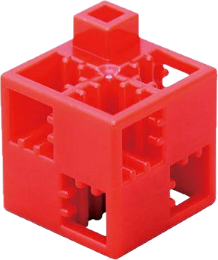 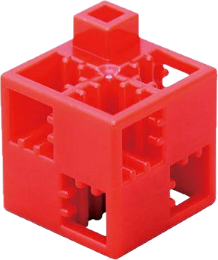 Up
Farmhouse
Barn
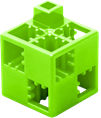 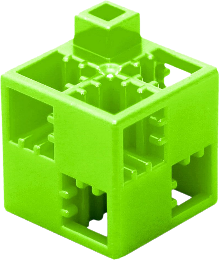 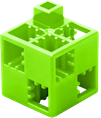 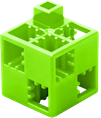 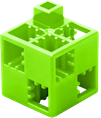 Down
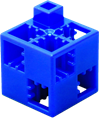 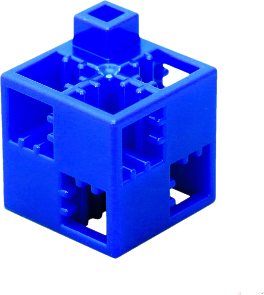 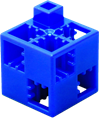 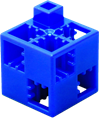 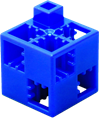 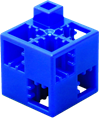 Right
Terraced house
Goal
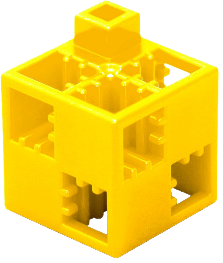 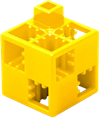 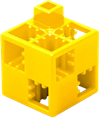 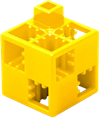 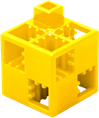 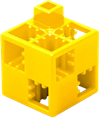 Left
Family house
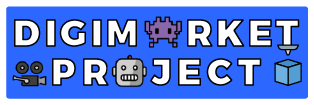 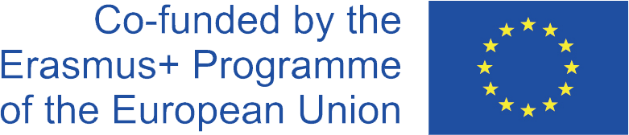 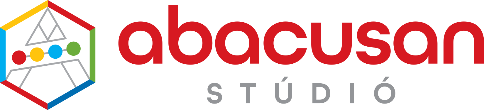 Residential buildings 2. with error - solution
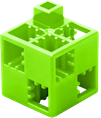 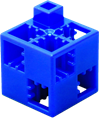 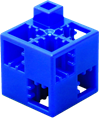 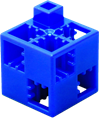 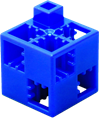 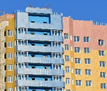 Labyrinth
The task:
Get from the START box to the GOAL box following the four directions (up, down, right, left), but you cannot move diagonally. Each direction is represented by a different coloured ArTeC Blocks element. You can use these to find the solution, or you can use arrows in the squares at the bottom of the page to indicate the correct path. Pass through each marked square and collect the elements associated with the path title. 
Watch:
- Avoid the field(s) containing the wrong element!
- In the case of  tracks which show some kind of process, correct order is important!
- In other cases there are several good solutions!
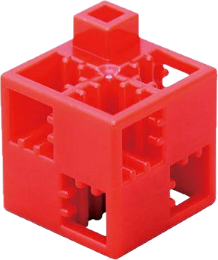 Start
Up
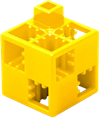 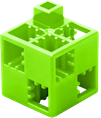 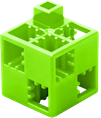 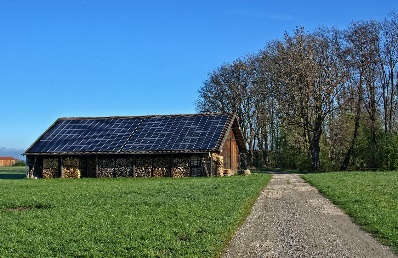 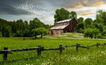 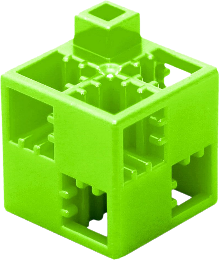 Down
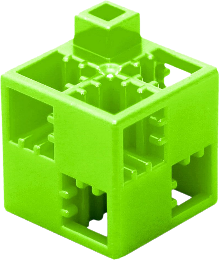 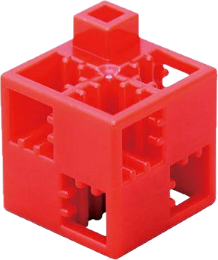 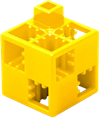 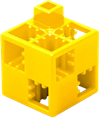 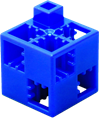 Right
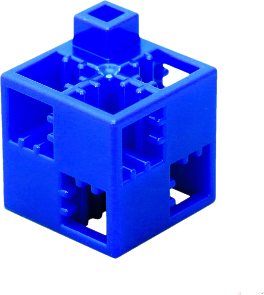 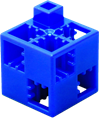 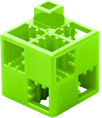 Goal
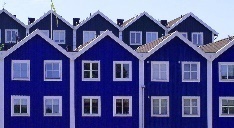 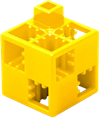 Left
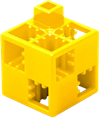 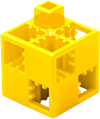 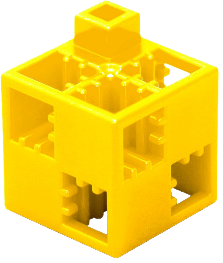 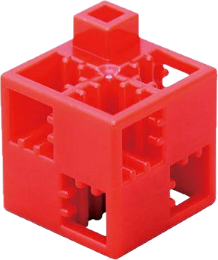 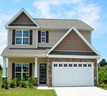 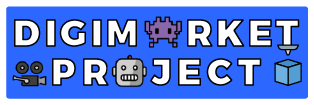 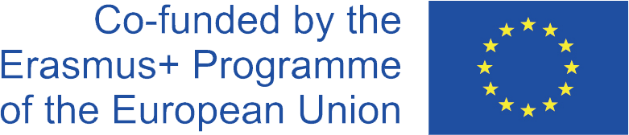 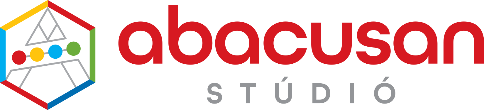 Construction of the tower block 3.
Labyrinth
The task:
Get from the START box to the GOAL box following the four directions (up, down, right, left), but you cannot move diagonally. Each direction is represented by a different coloured ArTeC Blocks element. You can use these to find the solution, or you can use arrows in the squares at the bottom of the page to indicate the correct path. Pass through each marked square and collect the elements associated with the path title. 
Watch:
- Avoid the field(s) containing the wrong element!
- In the case of  tracks which show some kind of process, correct order is important!
- In other cases there are several good solutions!
Windows, insulation
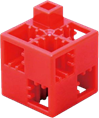 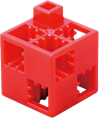 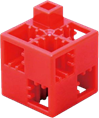 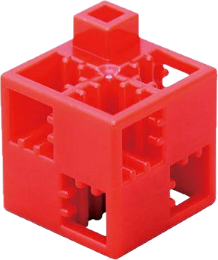 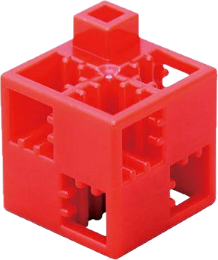 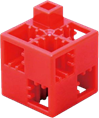 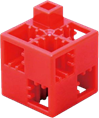 Up
Vertical reinforced concrete structure
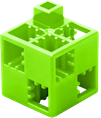 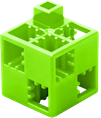 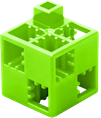 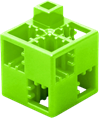 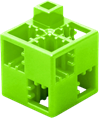 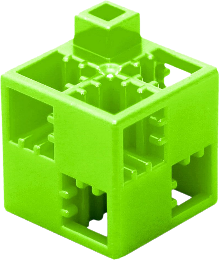 Down
Square mesh elements (walls)
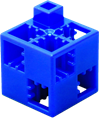 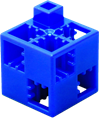 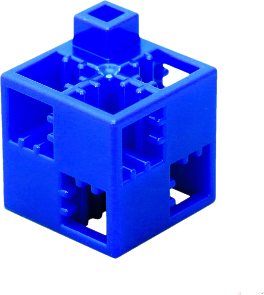 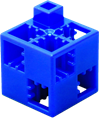 Right
Goal
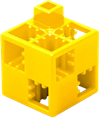 Left
Horizontal reinforced concrete structure
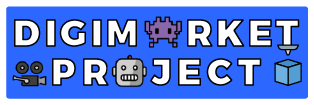 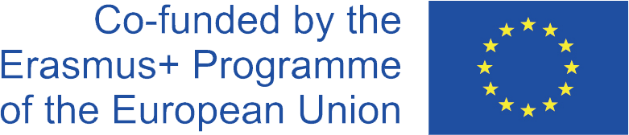 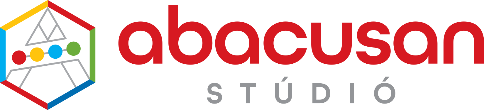 Construction of the tower block 3. - solution
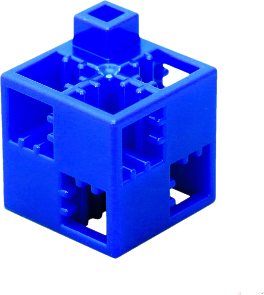 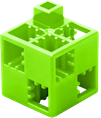 Labyrinth
The task:
Get from the START box to the GOAL box following the four directions (up, down, right, left), but you cannot move diagonally. Each direction is represented by a different coloured ArTeC Blocks element. You can use these to find the solution, or you can use arrows in the squares at the bottom of the page to indicate the correct path. Pass through each marked square and collect the elements associated with the path title. 
Watch:
- Avoid the field(s) containing the wrong element!
- In the case of  tracks which show some kind of process, correct order is important!
- In other cases there are several good solutions!
Windows, insulation
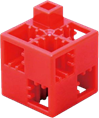 Up
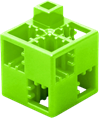 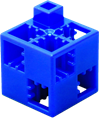 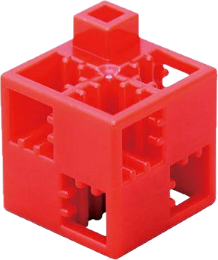 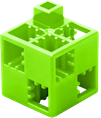 Vertical reinforced concrete
structure
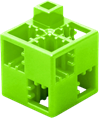 Down
Square mesh elements (walls)
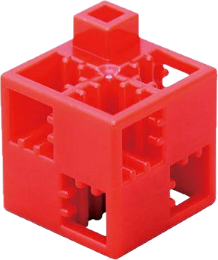 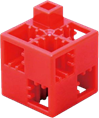 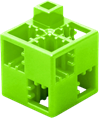 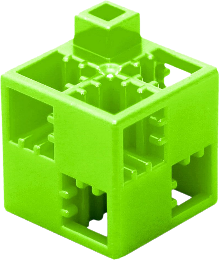 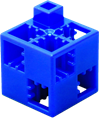 Right
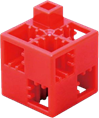 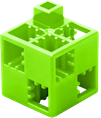 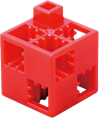 Mély-
garázs
Goal
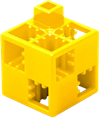 Left
Horizontal reinforced concrete structure
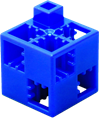 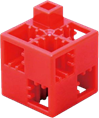 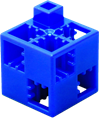 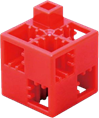 Start
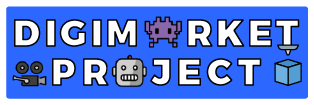 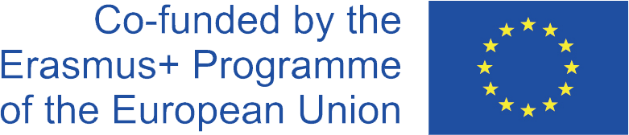 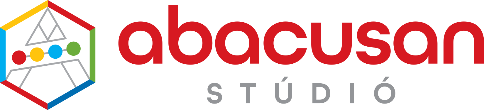 Life in the village 4. a.)
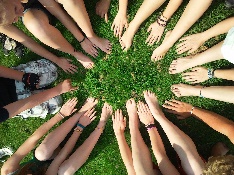 Labyrinth
The task:
Get from the START box to the GOAL box following the four directions (up, down, right, left), but you cannot move diagonally. Each direction is represented by a different coloured ArTeC Blocks element. You can use these to find the solution, or you can use arrows in the squares at the bottom of the page to indicate the correct path. Pass through each marked square and collect the elements associated with the path title. 
Watch:
- Avoid the field(s) containing the wrong element!
- In the case of  tracks which show some kind of process, correct order is important!
- In other cases there are several good solutions!
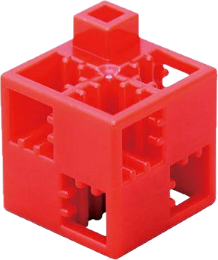 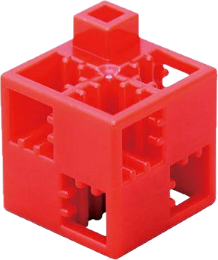 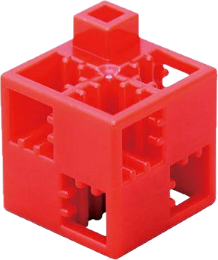 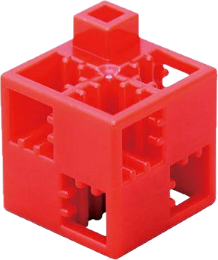 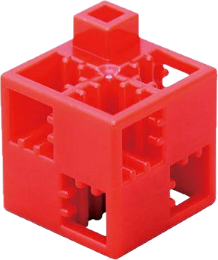 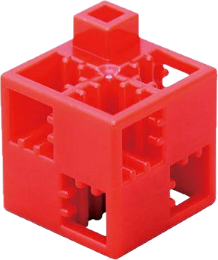 Up
Goal
Start
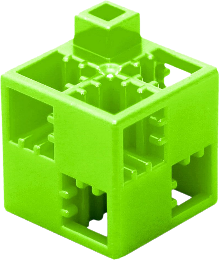 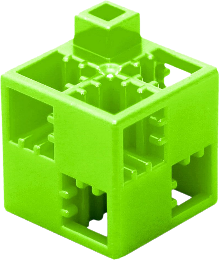 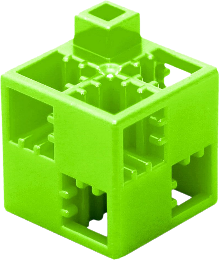 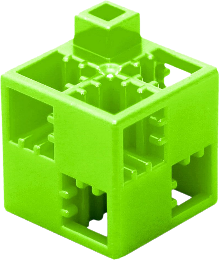 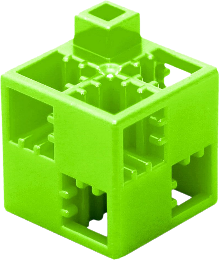 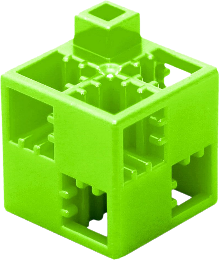 Down
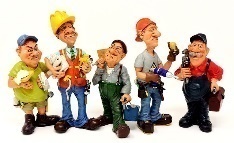 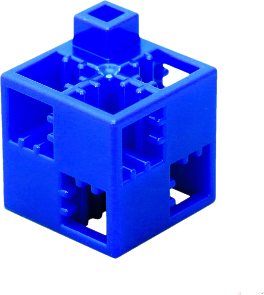 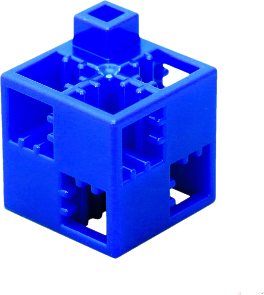 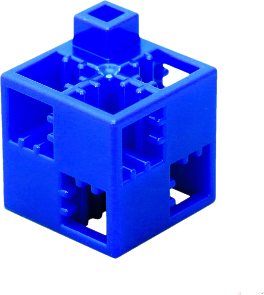 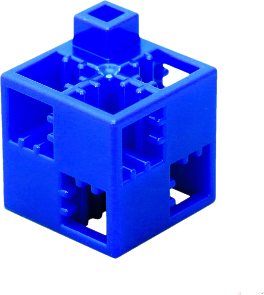 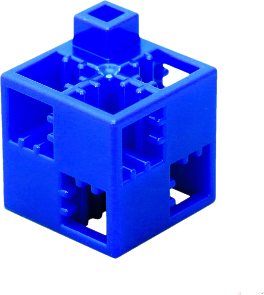 Right
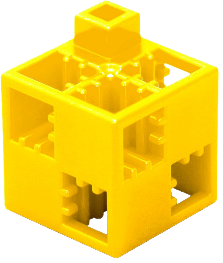 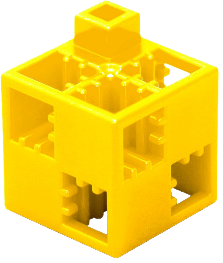 Left
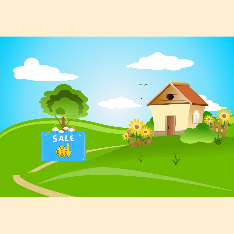 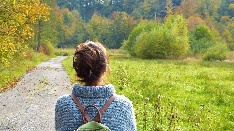 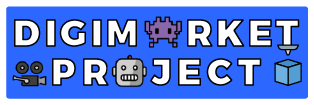 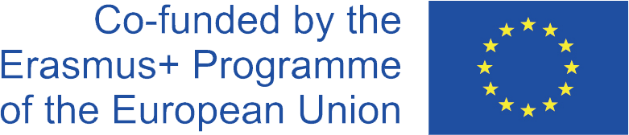 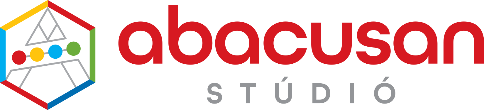 Life in the village 4 b.)
More cohesive community
Larger plot sizes
Labyrinth
The task:
Get from the START box to the GOAL box following the four directions (up, down, right, left), but you cannot move diagonally. Each direction is represented by a different coloured ArTeC Blocks element. You can use these to find the solution, or you can use arrows in the squares at the bottom of the page to indicate the correct path. Pass through each marked square and collect the elements associated with the path title. 
Watch:
- Avoid the field(s) containing the wrong element!
- In the case of  tracks which show some kind of process, correct order is important!
- In other cases there are several good solutions!
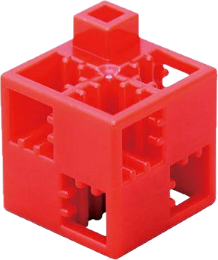 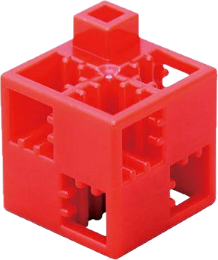 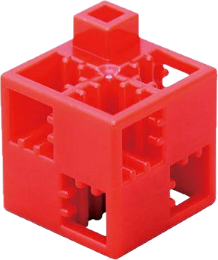 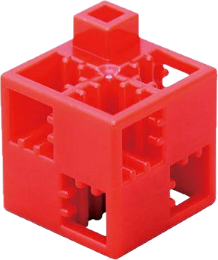 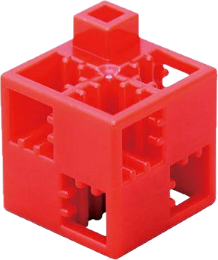 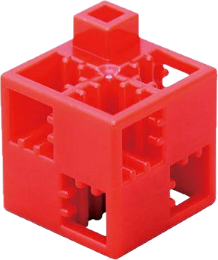 Up
Start
Cél
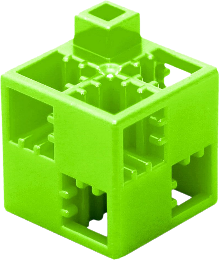 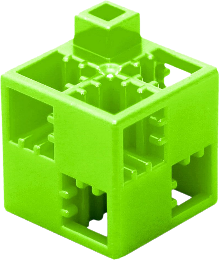 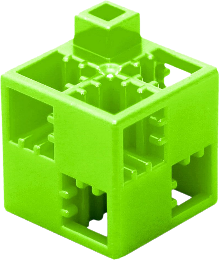 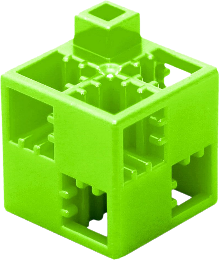 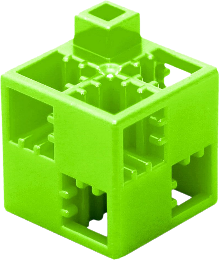 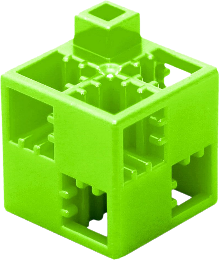 Down
Less work opportunities
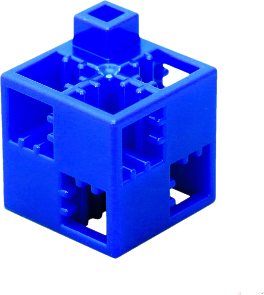 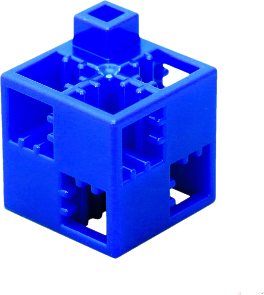 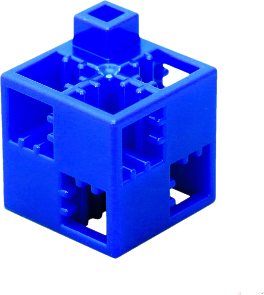 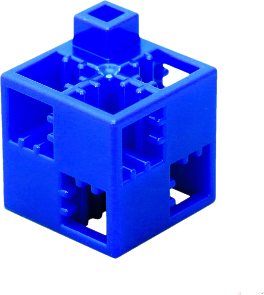 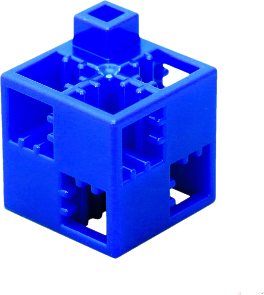 Right
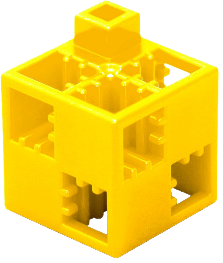 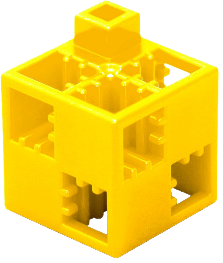 Left
More relaxed lifestyle
Cheaperland price
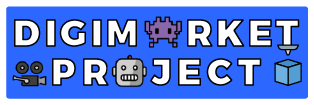 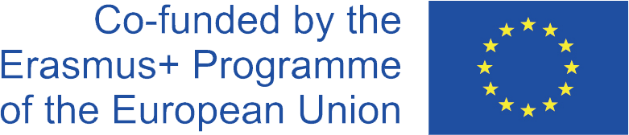 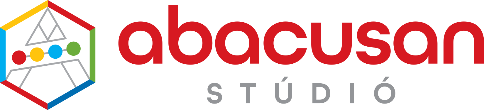 Life in the village 4. - solution
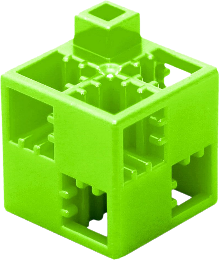 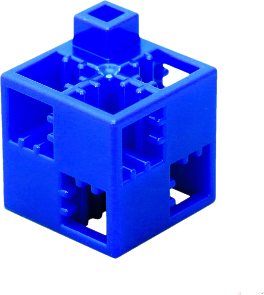 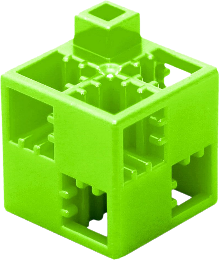 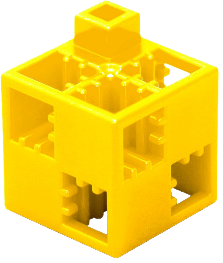 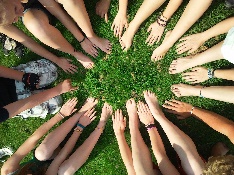 Labyrinth
The task:
Get from the START box to the GOAL box following the four directions (up, down, right, left), but you cannot move diagonally. Each direction is represented by a different coloured ArTeC Blocks element. You can use these to find the solution, or you can use arrows in the squares at the bottom of the page to indicate the correct path. Pass through each marked square and collect the elements associated with the path title. 
Watch:
- Avoid the field(s) containing the wrong element!
- In the case of  tracks which show some kind of process, correct order is important!
- In other cases there are several good solutions!
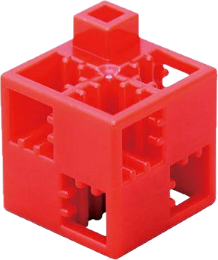 Up
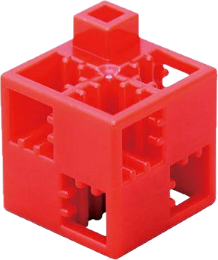 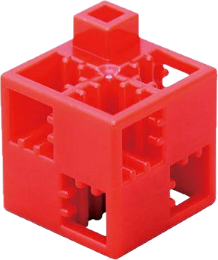 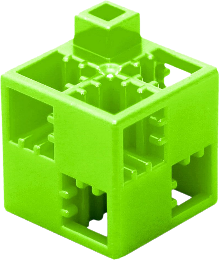 Start
Goal
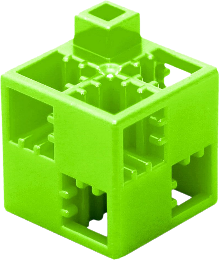 Down
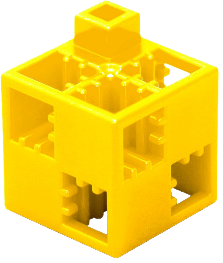 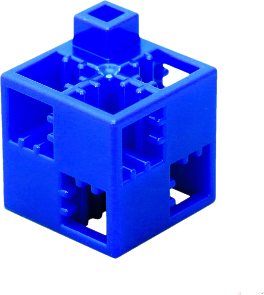 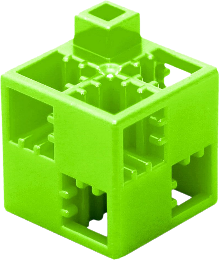 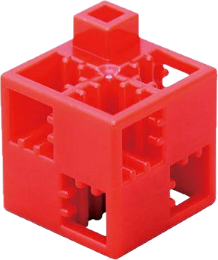 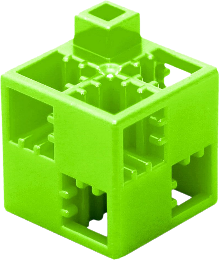 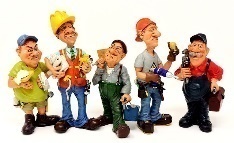 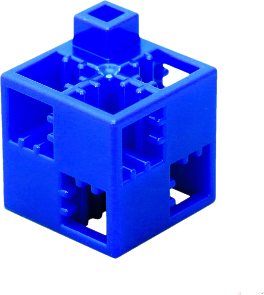 Right
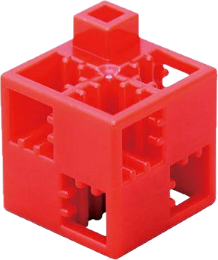 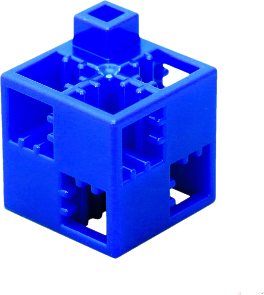 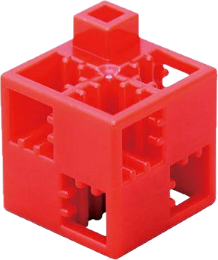 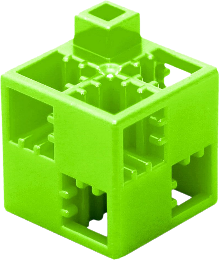 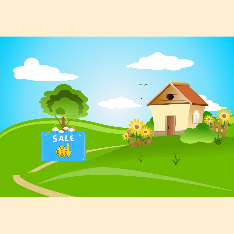 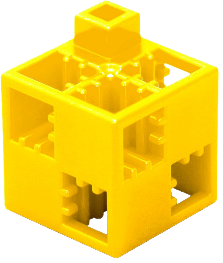 Left
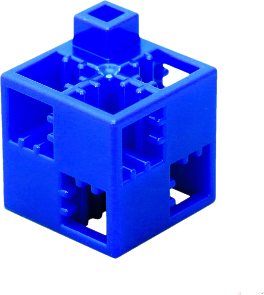 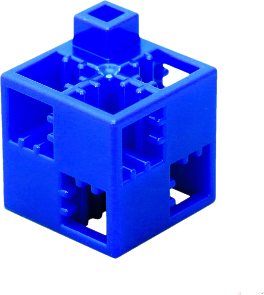 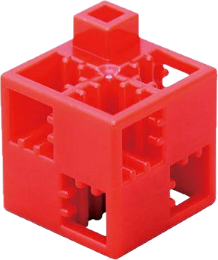 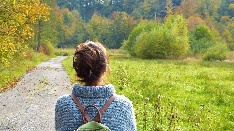 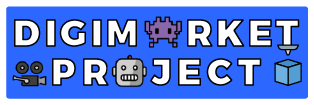 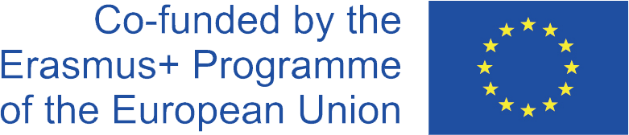 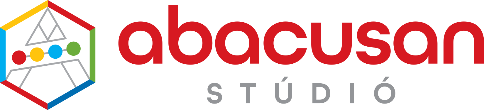 Life in the city 5. a.)
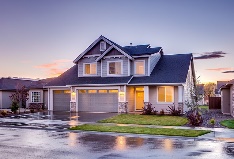 Labyrinth
The task:
Get from the START box to the GOAL box following the four directions (up, down, right, left), but you cannot move diagonally. Each direction is represented by a different coloured ArTeC Blocks element. You can use these to find the solution, or you can use arrows in the squares at the bottom of the page to indicate the correct path. Pass through each marked square and collect the elements associated with the path title. 
Watch:
- Avoid the field(s) containing the wrong element!
- In the case of  tracks which show some kind of process, correct order is important!
- In other cases there are several good solutions!
Goal
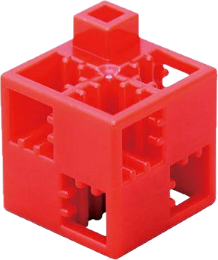 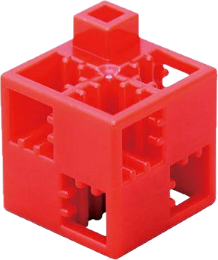 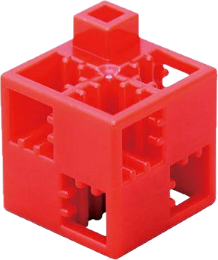 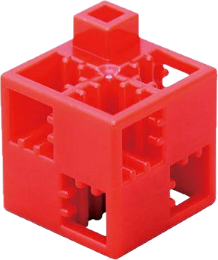 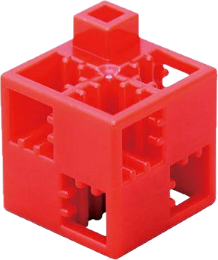 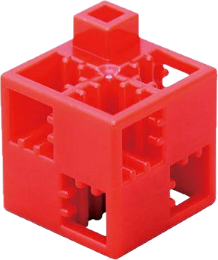 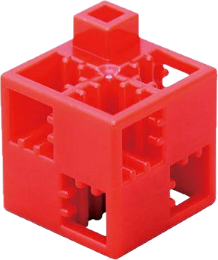 Up
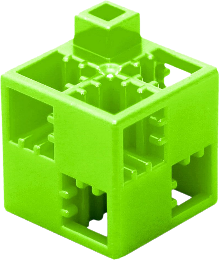 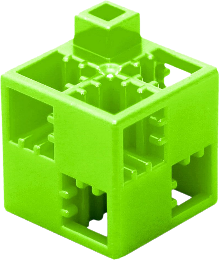 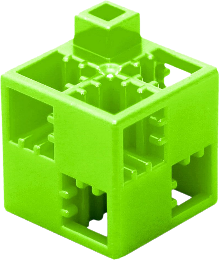 Down
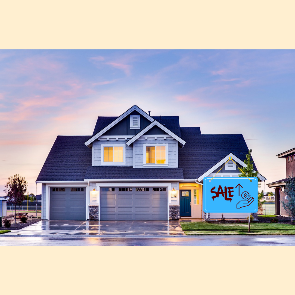 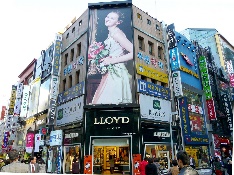 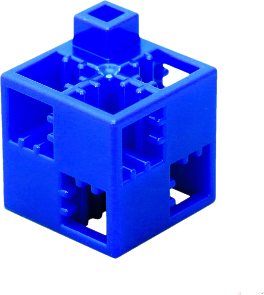 Right
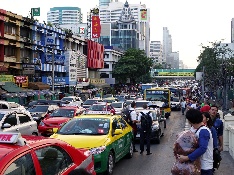 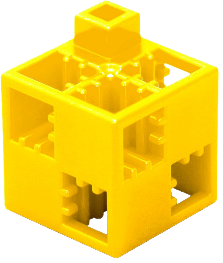 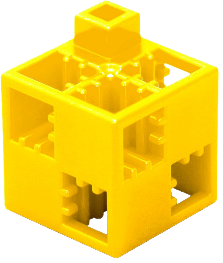 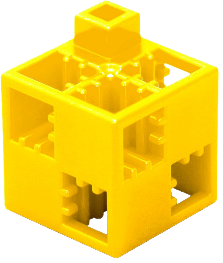 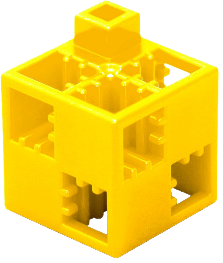 Left
Start
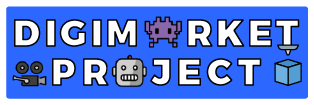 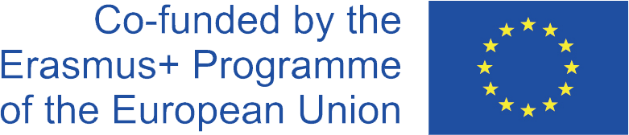 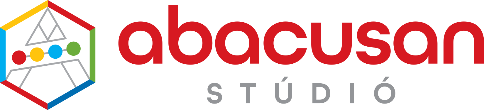 Life in the city 5. b.)
Many 
types 
of jobs
Smallerplot sizes
Labyrinth
The task:
Get from the START box to the GOAL box following the four directions (up, down, right, left), but you cannot move diagonally. Each direction is represented by a different coloured ArTeC Blocks element. You can use these to find the solution, or you can use arrows in the squares at the bottom of the page to indicate the correct path. Pass through each marked square and collect the elements associated with the path title. 
Watch:
- Avoid the field(s) containing the wrong element!
- In the case of  tracks which show some kind of process, correct order is important!
- In other cases there are several good solutions!
Goal
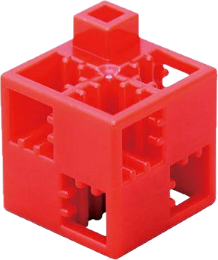 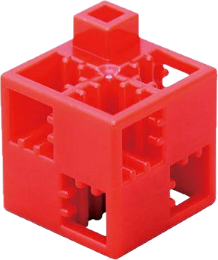 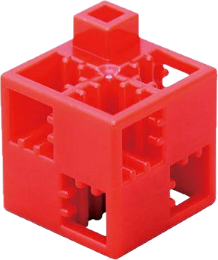 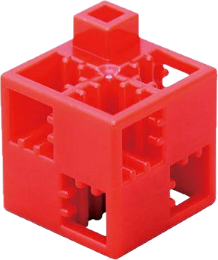 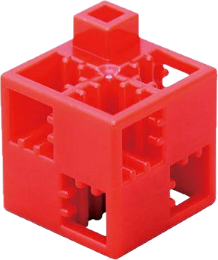 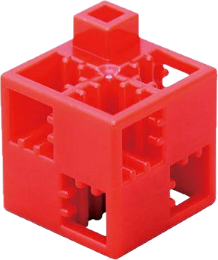 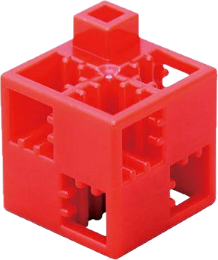 Up
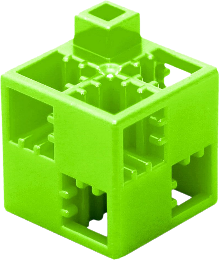 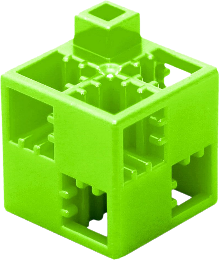 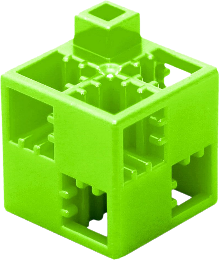 Down
More expensive land prices
Busy lifestyle
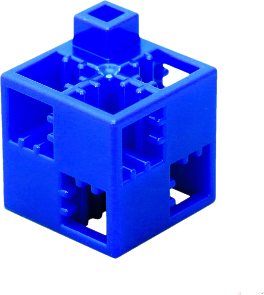 Right
Commercial, economic centre
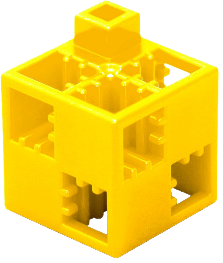 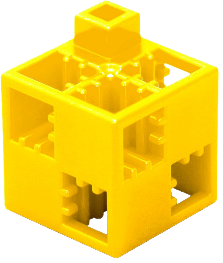 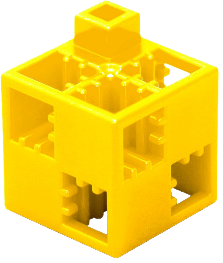 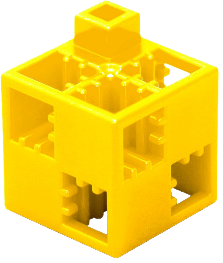 Left
Start
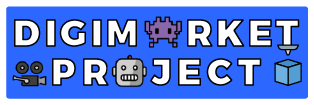 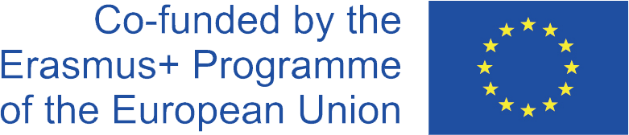 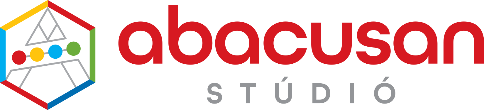 Life in the city 5. - solution
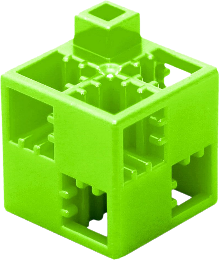 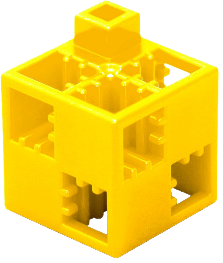 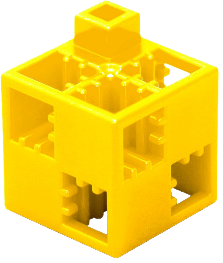 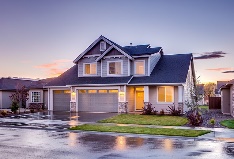 Labyrinth
The task:
Get from the START box to the GOAL box following the four directions (up, down, right, left), but you cannot move diagonally. Each direction is represented by a different coloured ArTeC Blocks element. You can use these to find the solution, or you can use arrows in the squares at the bottom of the page to indicate the correct path. Pass through each marked square and collect the elements associated with the path title. 
Watch:
- Avoid the field(s) containing the wrong element!
- In the case of  tracks which show some kind of process, correct order is important!
- In other cases there are several good solutions!
Goal
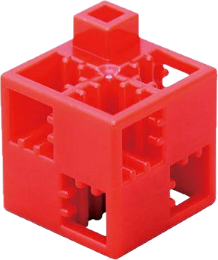 Up
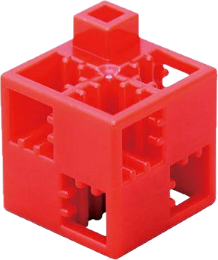 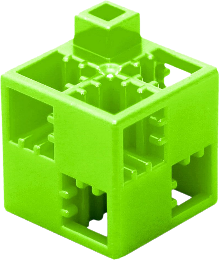 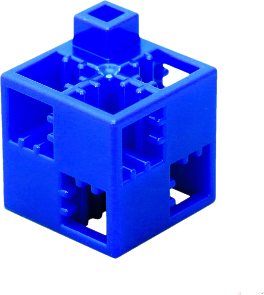 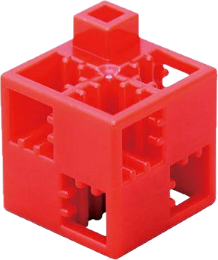 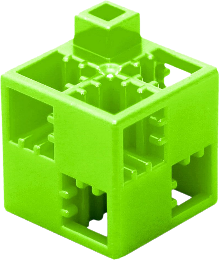 Down
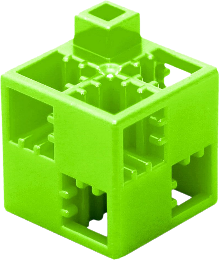 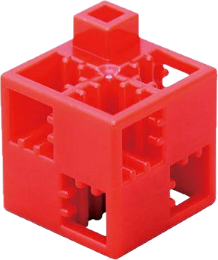 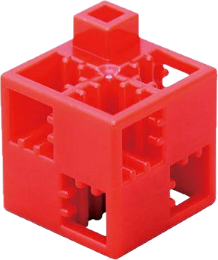 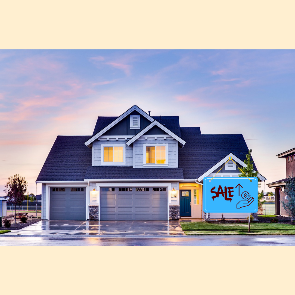 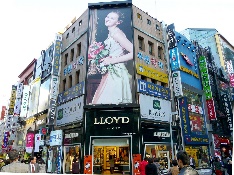 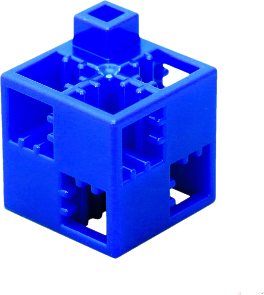 Right
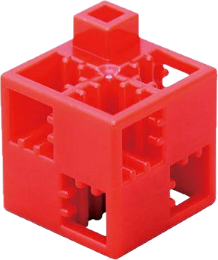 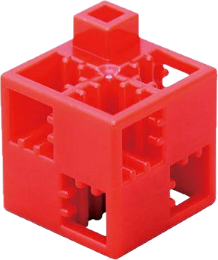 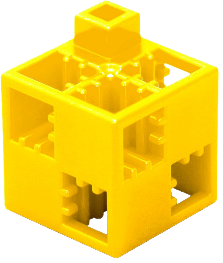 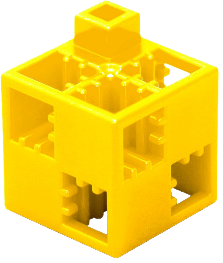 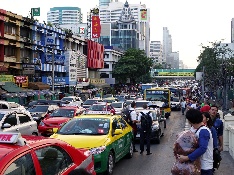 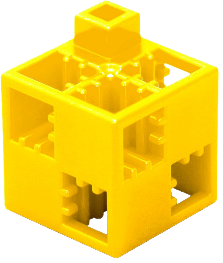 Left
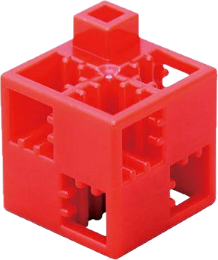 Start
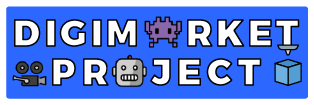 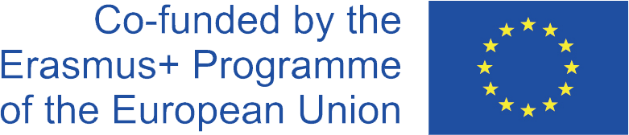 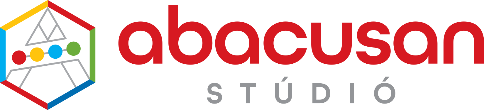 Public buildings 6. a.)
Labyrinth
The task:
Get from the START box to the GOAL box following the four directions (up, down, right, left), but you cannot move diagonally. Each direction is represented by a different coloured ArTeC Blocks element. You can use these to find the solution, or you can use arrows in the squares at the bottom of the page to indicate the correct path. Pass through each marked square and collect the elements associated with the path title. 
Watch:
- Avoid the field(s) containing the wrong element!
- In the case of  tracks which show some kind of process, correct order is important!
- In other cases there are several good solutions!
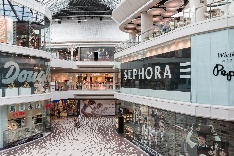 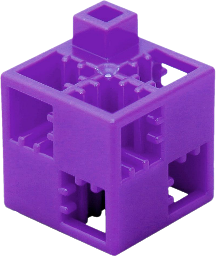 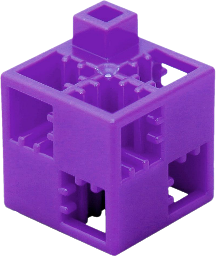 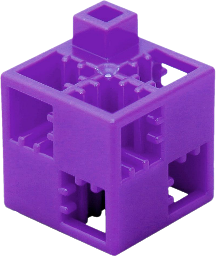 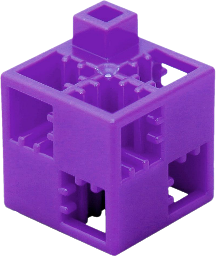 Up
Start
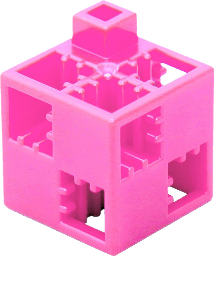 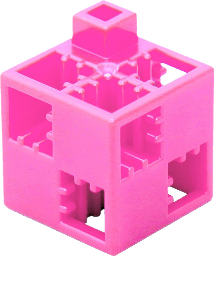 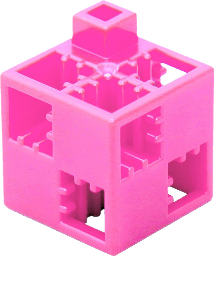 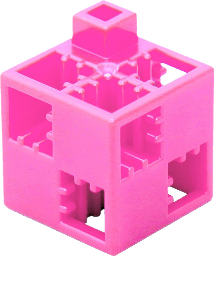 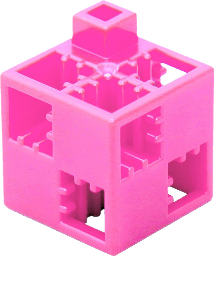 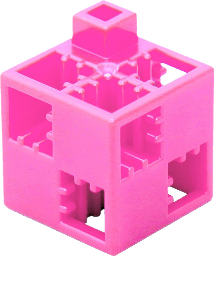 Down
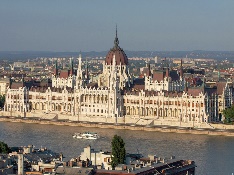 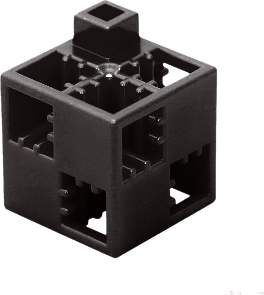 Right
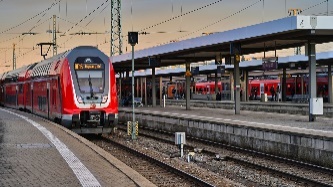 Goal
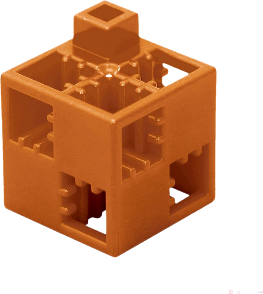 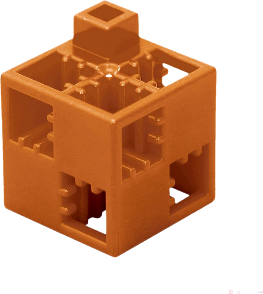 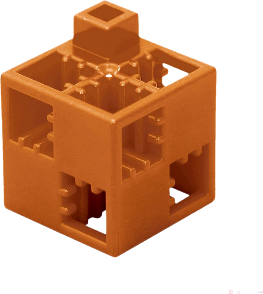 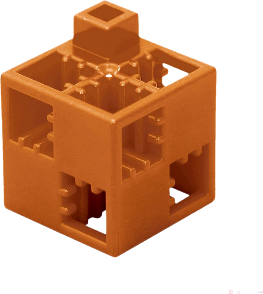 Left
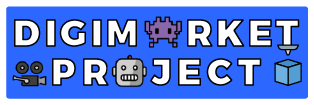 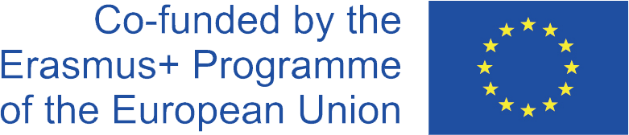 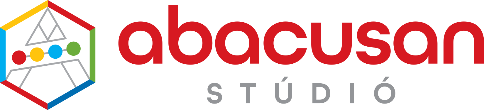 Public buildings 6. b.)
Shopping
centre
Labyrinth
The task:
Get from the START box to the GOAL box following the four directions (up, down, right, left), but you cannot move diagonally. Each direction is represented by a different coloured ArTeC Blocks element. You can use these to find the solution, or you can use arrows in the squares at the bottom of the page to indicate the correct path. Pass through each marked square and collect the elements associated with the path title. 
Watch:
- Avoid the field(s) containing the wrong element!
- In the case of  tracks which show some kind of process, correct order is important!
- In other cases there are several good solutions!
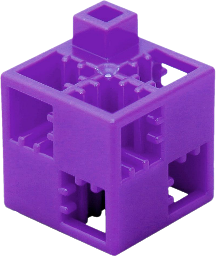 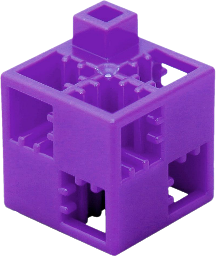 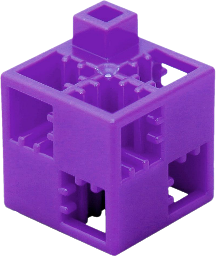 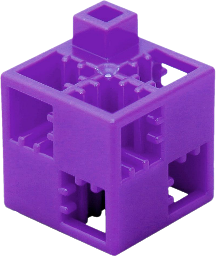 Up
Start
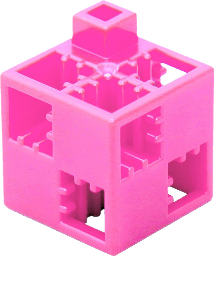 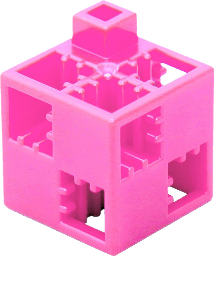 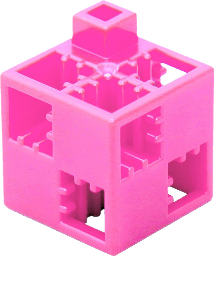 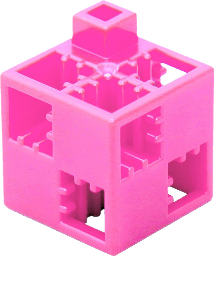 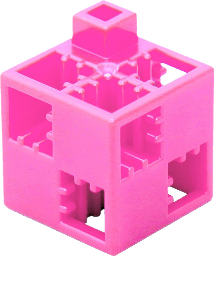 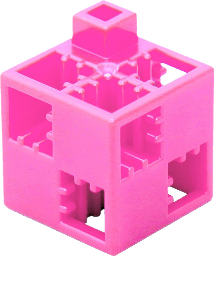 Down
Parliament 
House
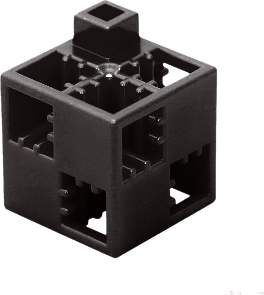 Right
Railway
station
Cél
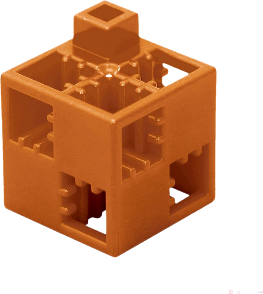 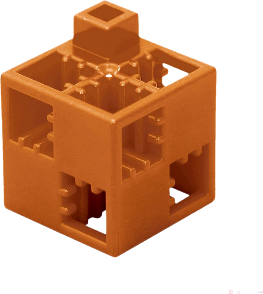 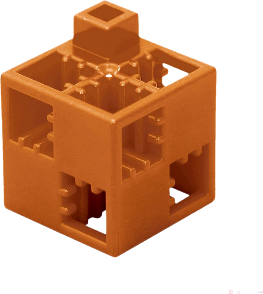 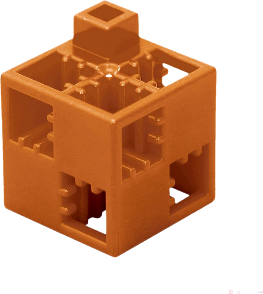 Left
Church
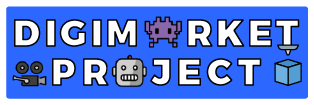 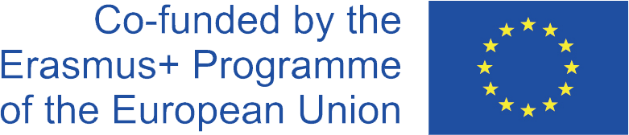 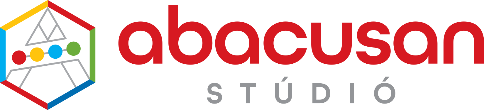 Public buildings 6. - solution
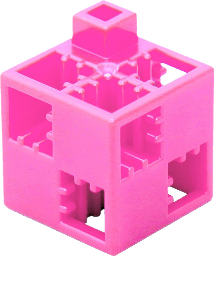 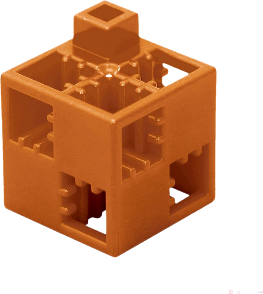 Labyrinth
The task:
Get from the START box to the GOAL box following the four directions (up, down, right, left), but you cannot move diagonally. Each direction is represented by a different coloured ArTeC Blocks element. You can use these to find the solution, or you can use arrows in the squares at the bottom of the page to indicate the correct path. Pass through each marked square and collect the elements associated with the path title. 
Watch:
- Avoid the field(s) containing the wrong element!
- In the case of  tracks which show some kind of process, correct order is important!
- In other cases there are several good solutions!
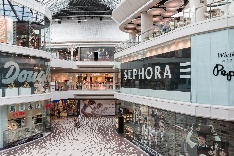 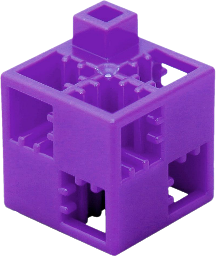 Up
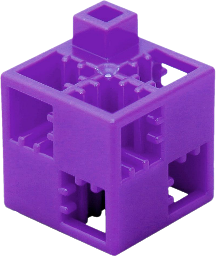 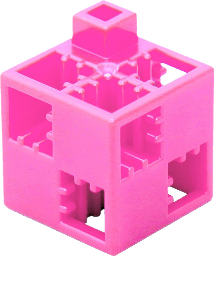 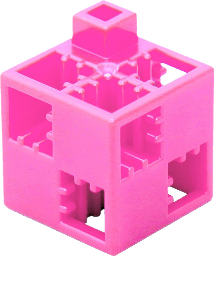 Start
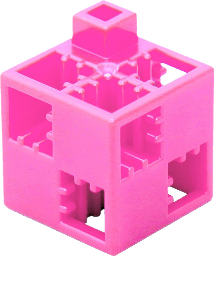 Down
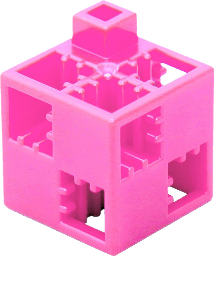 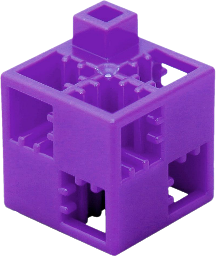 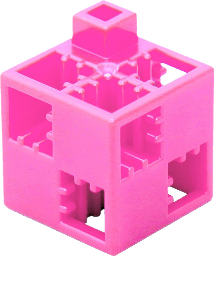 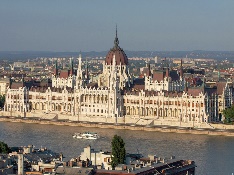 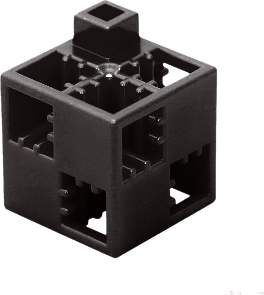 Right
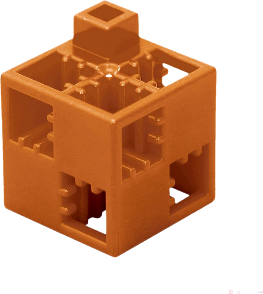 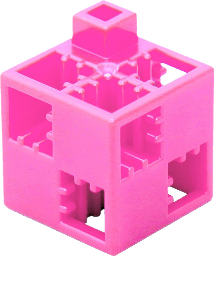 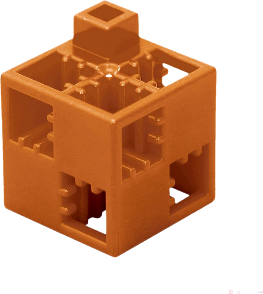 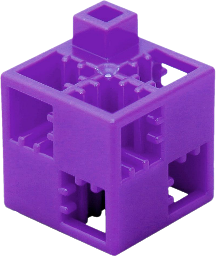 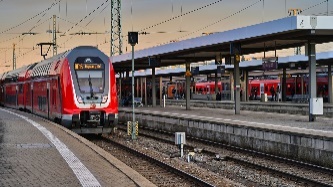 Goal
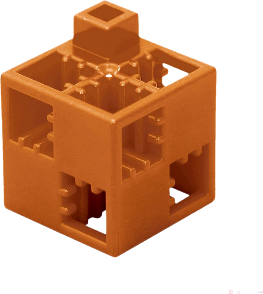 Left
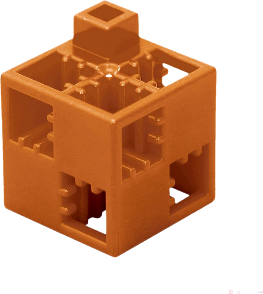 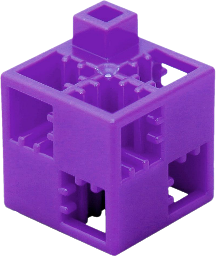 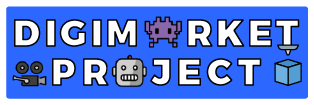 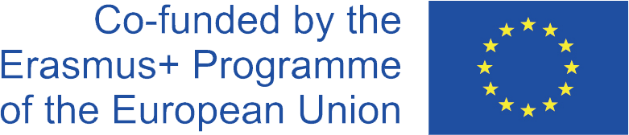 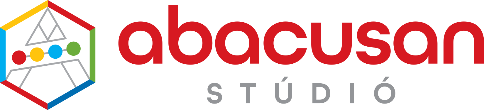 Types of cities with pictures 7.
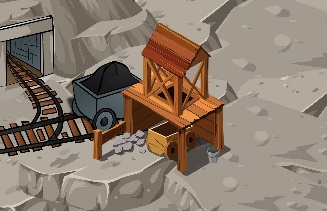 Labyrinth
The task:
Get from the START box to the GOAL box following the four directions (up, down, right, left), but you cannot move diagonally. Each direction is represented by a different coloured ArTeC Blocks element. You can use these to find the solution, or you can use arrows in the squares at the bottom of the page to indicate the correct path. Pass through each marked square and collect the elements associated with the path title. 
Watch:
- Avoid the field(s) containing the wrong element!
- In the case of  tracks which show some kind of process, correct order is important!
- In other cases there are several good solutions!
Start
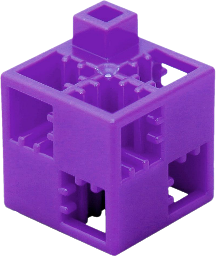 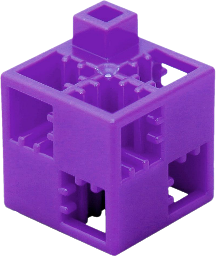 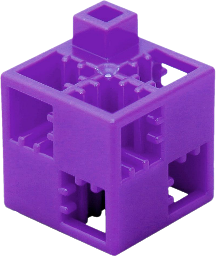 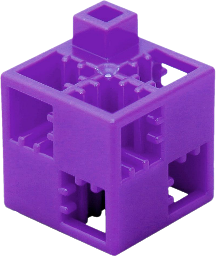 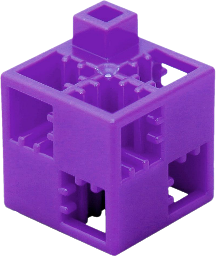 Up
Goal
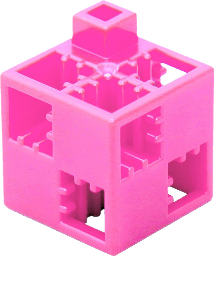 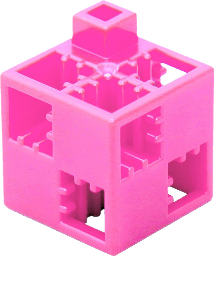 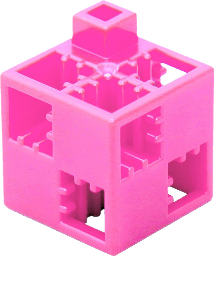 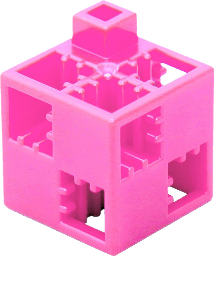 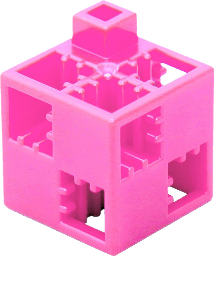 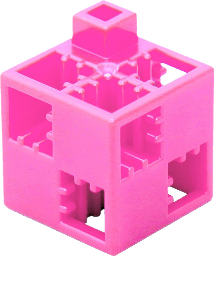 Down
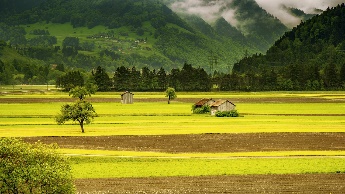 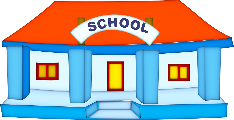 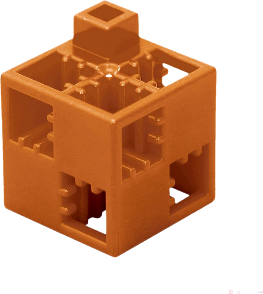 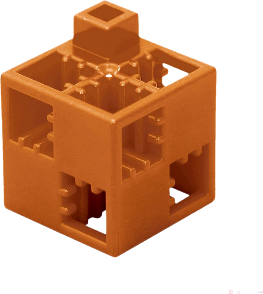 Right
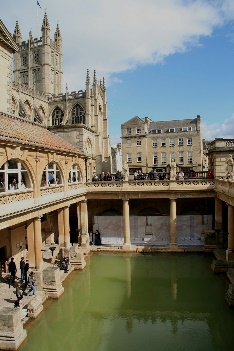 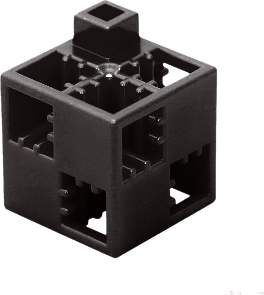 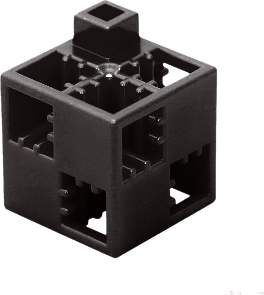 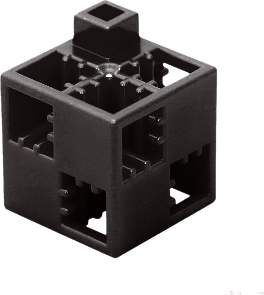 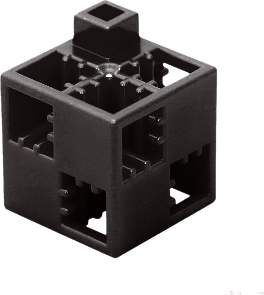 Left
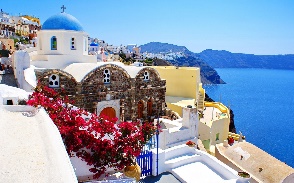 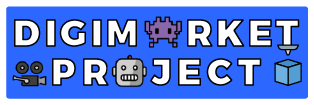 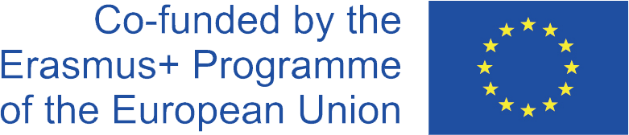 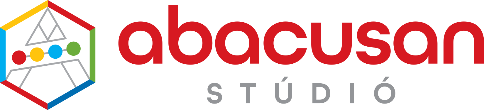 Types of cities with pictures 7. - solution
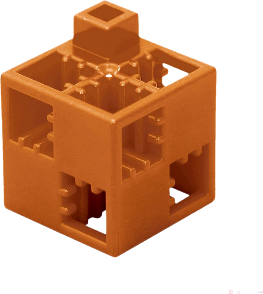 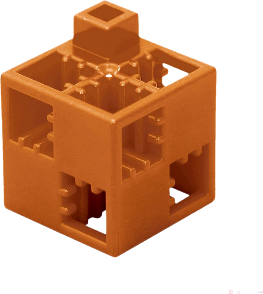 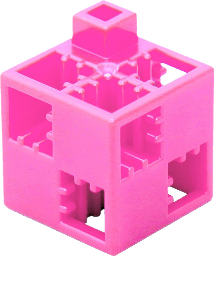 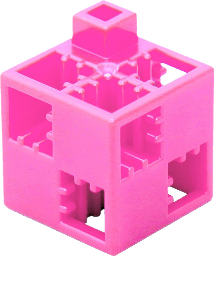 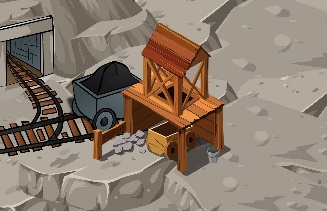 Labyrinth
The task:
Get from the START box to the GOAL box following the four directions (up, down, right, left), but you cannot move diagonally. Each direction is represented by a different coloured ArTeC Blocks element. You can use these to find the solution, or you can use arrows in the squares at the bottom of the page to indicate the correct path. Pass through each marked square and collect the elements associated with the path title. 
Watch:
- Avoid the field(s) containing the wrong element!
- In the case of  tracks which show some kind of process, correct order is important!
- In other cases there are several good solutions!
Start
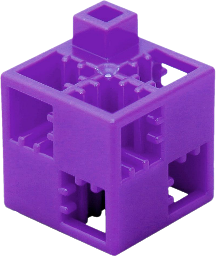 Up
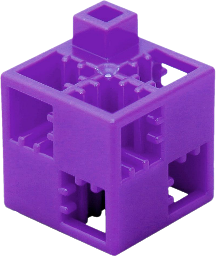 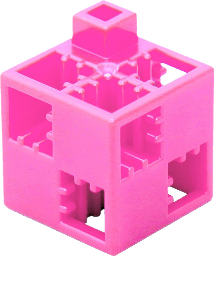 Goal
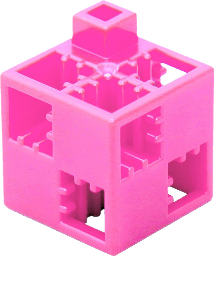 Down
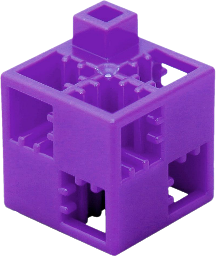 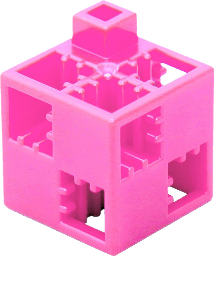 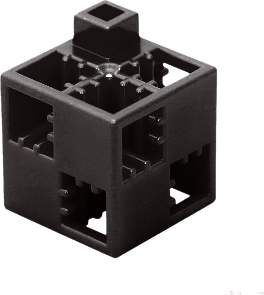 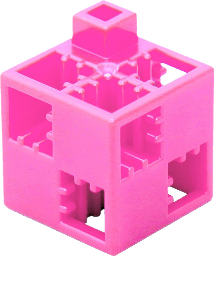 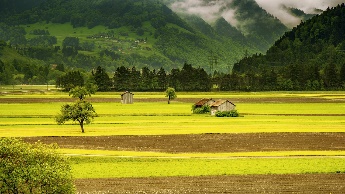 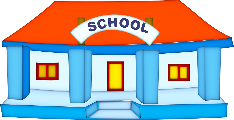 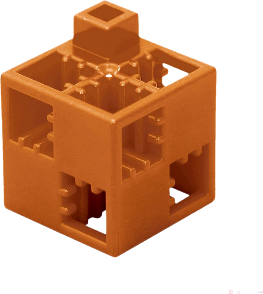 Right
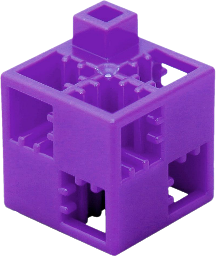 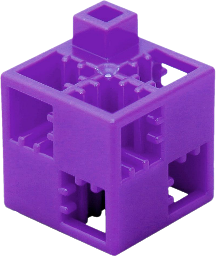 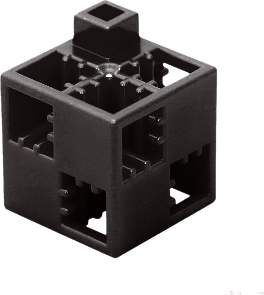 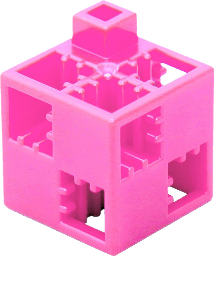 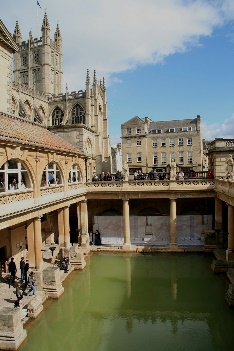 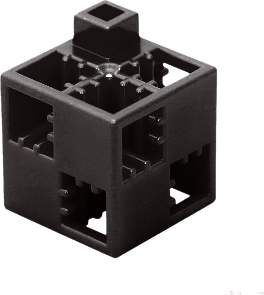 Left
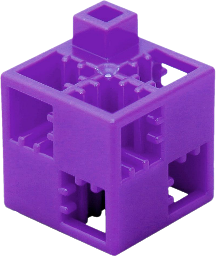 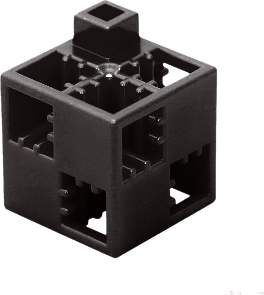 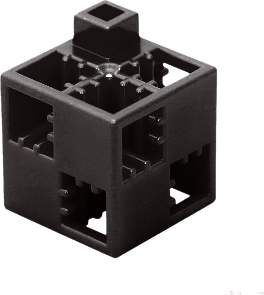 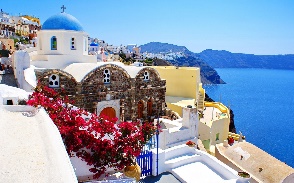 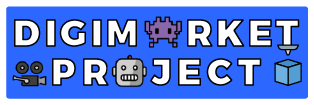 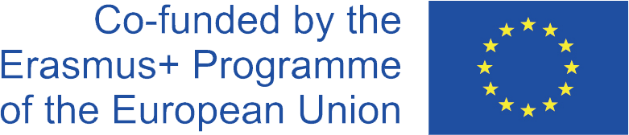 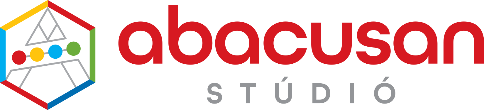 Types of cities 8.
Labyrinth
The task:
Get from the START box to the GOAL box following the four directions (up, down, right, left), but you cannot move diagonally. Each direction is represented by a different coloured ArTeC Blocks element. You can use these to find the solution, or you can use arrows in the squares at the bottom of the page to indicate the correct path. Pass through each marked square and collect the elements associated with the path title. 
Watch:
- Avoid the field(s) containing the wrong element!
- In the case of  tracks which show some kind of process, correct order is important!
- In other cases there are several good solutions!
Start
Miner
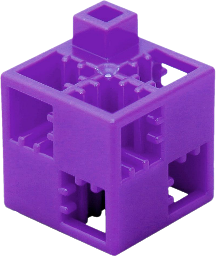 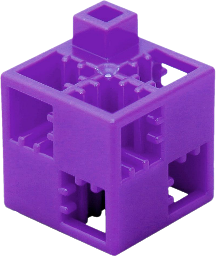 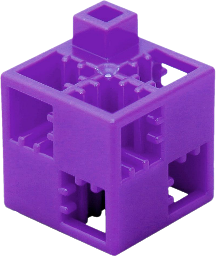 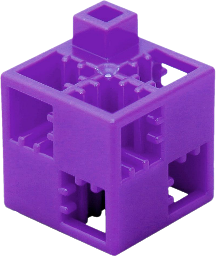 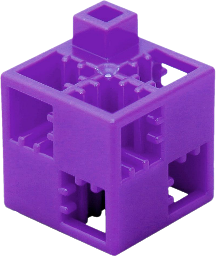 Up
Goal
Garden
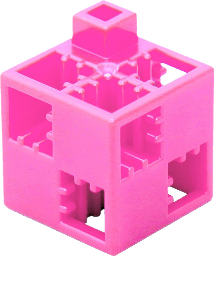 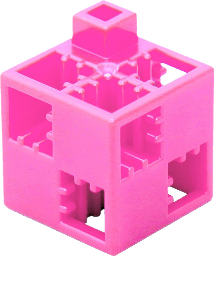 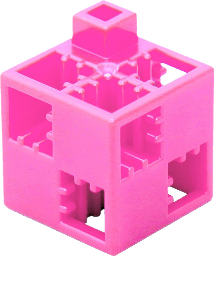 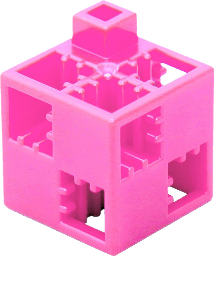 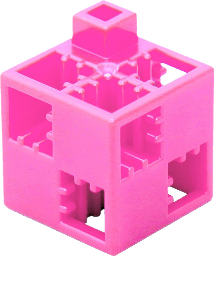 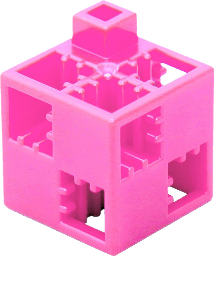 Down
School
Dwarf
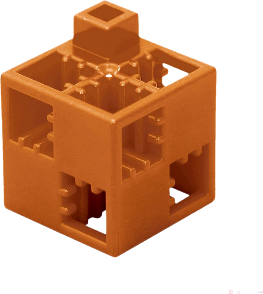 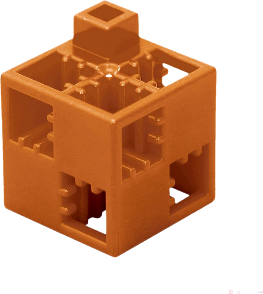 Right
Bath
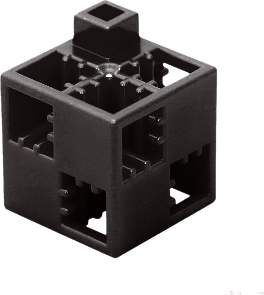 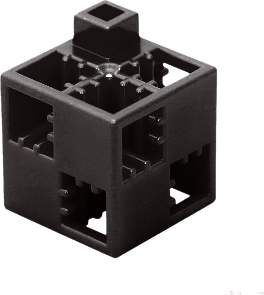 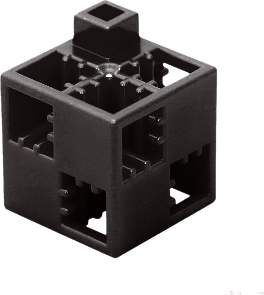 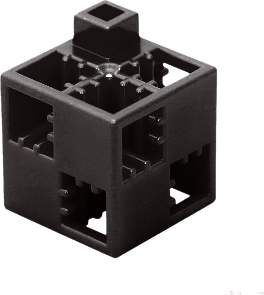 Left
Resort
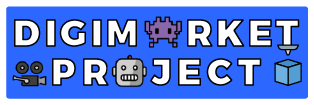 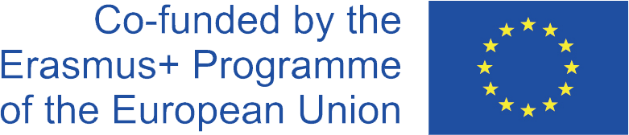 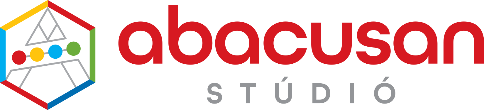 Types of cities with text, with error 8. - solution
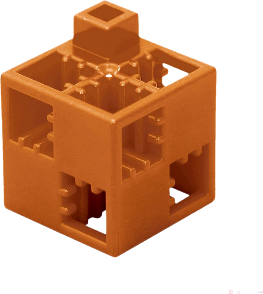 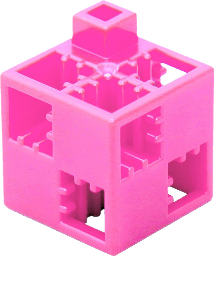 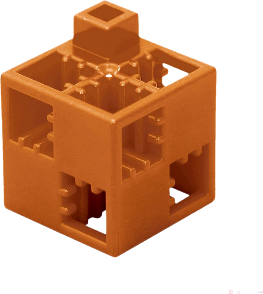 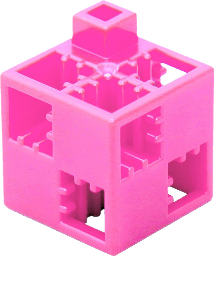 Labyrinth
The task:
Get from the START box to the GOAL box following the four directions (up, down, right, left), but you cannot move diagonally. Each direction is represented by a different coloured ArTeC Blocks element. You can use these to find the solution, or you can use arrows in the squares at the bottom of the page to indicate the correct path. Pass through each marked square and collect the elements associated with the path title. 
Watch:
- Avoid the field(s) containing the wrong element!
- In the case of  tracks which show some kind of process, correct order is important!
- In other cases there are several good solutions!
Start
Miner
Up
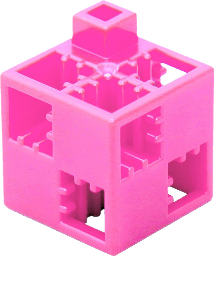 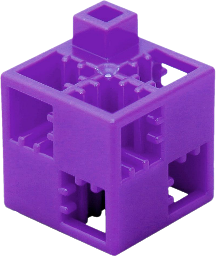 Goal
Garden
Down
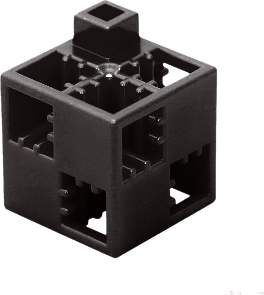 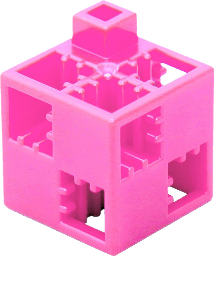 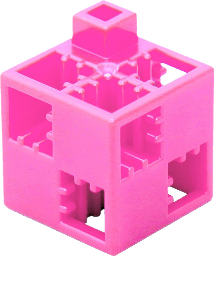 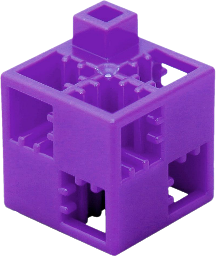 School
Dwarf
Right
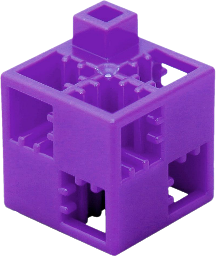 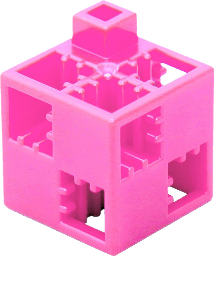 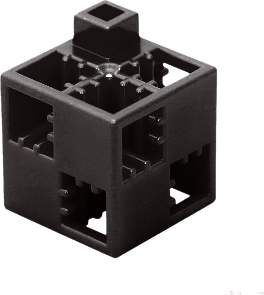 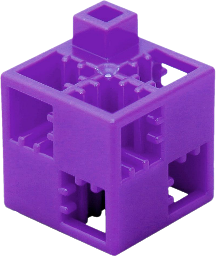 Bath
Left
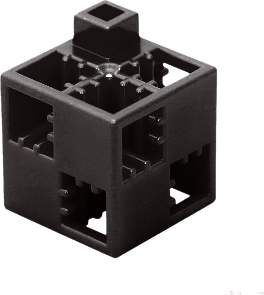 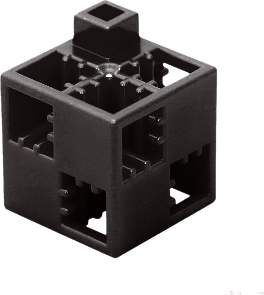 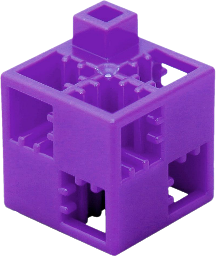 Resort
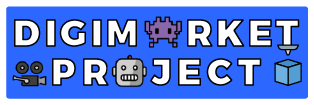 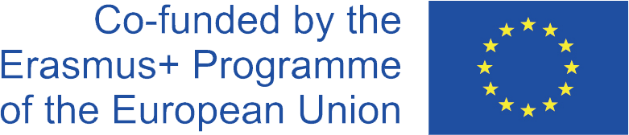 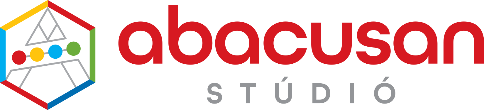 Textile plants 9.
Labyrinth
The task:
Get from the START box to the GOAL box following the four directions (up, down, right, left), but you cannot move diagonally. Each direction is represented by a different coloured ArTeC Blocks element. You can use these to find the solution, or you can use arrows in the squares at the bottom of the page to indicate the correct path. Pass through each marked square and collect the elements associated with the path title. 
Watch:
- Avoid the field(s) containing the wrong element!
- In the case of  tracks which show some kind of process, correct order is important!
- In other cases there are several good solutions!
Hemp
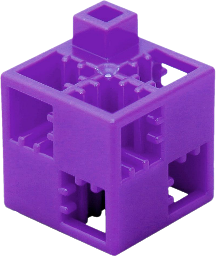 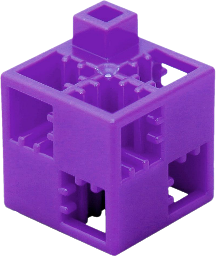 Up
Start
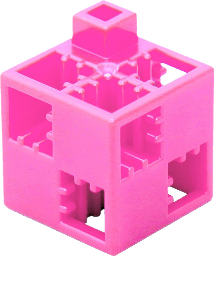 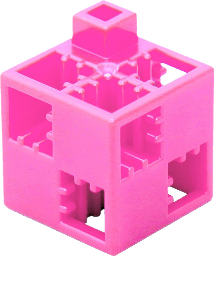 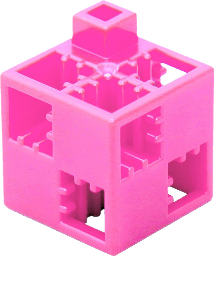 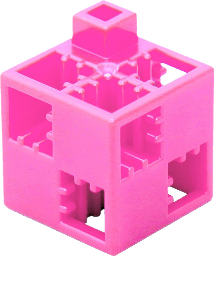 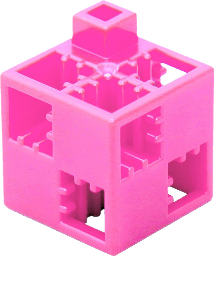 Down
Cotton
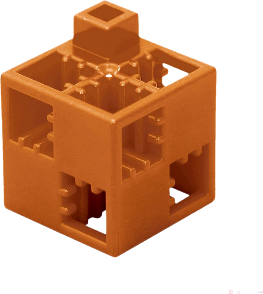 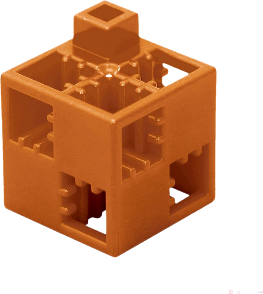 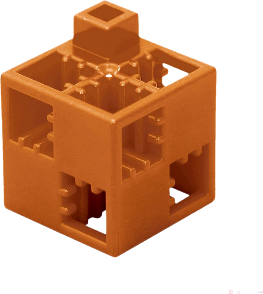 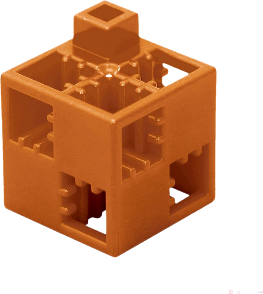 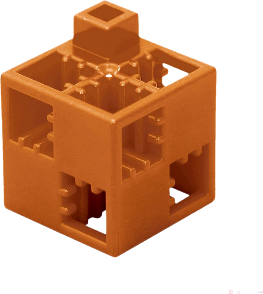 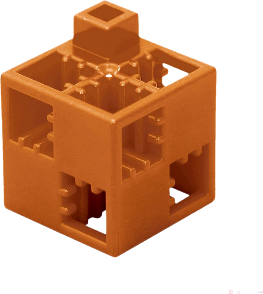 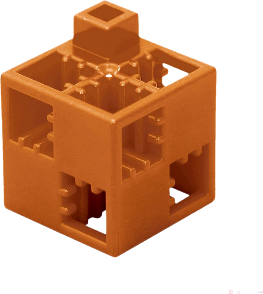 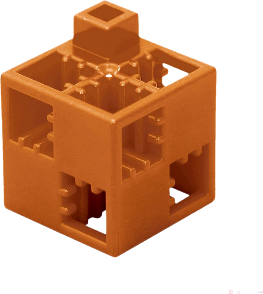 Right
Jute
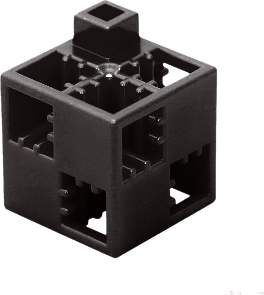 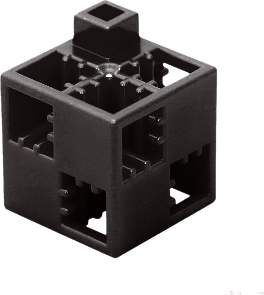 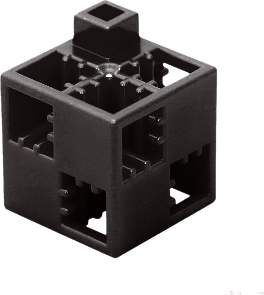 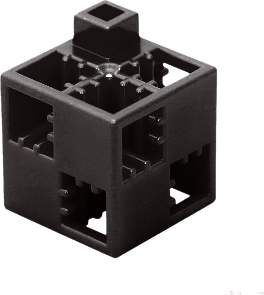 Left
Goal
Flax
Wool
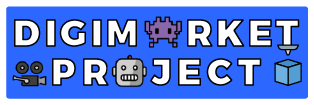 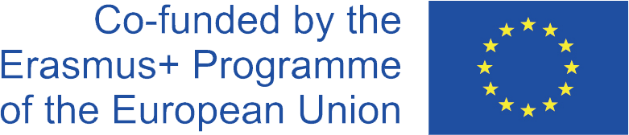 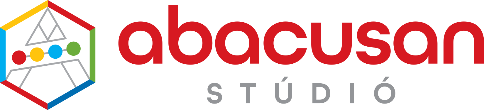 Textile plants with error 9. - solution
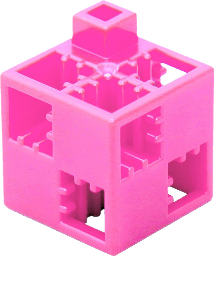 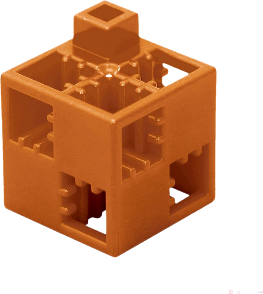 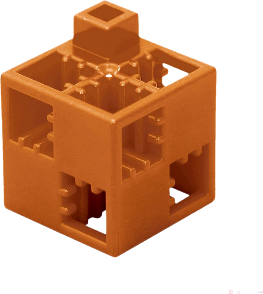 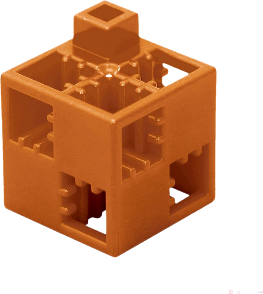 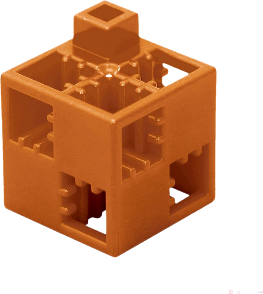 Labyrinth
The task:
Get from the START box to the GOAL box following the four directions (up, down, right, left), but you cannot move diagonally. Each direction is represented by a different coloured ArTeC Blocks element. You can use these to find the solution, or you can use arrows in the squares at the bottom of the page to indicate the correct path. Pass through each marked square and collect the elements associated with the path title. 
Watch:
- Avoid the field(s) containing the wrong element!
- In the case of  tracks which show some kind of process, correct order is important!
- In other cases there are several good solutions!
Hemp
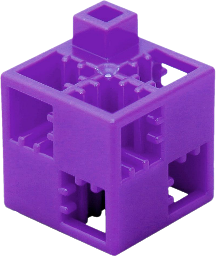 Up
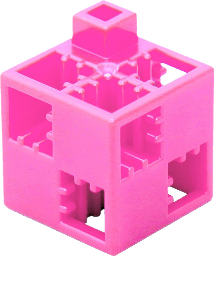 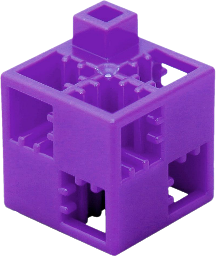 Start
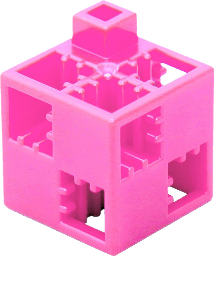 Down
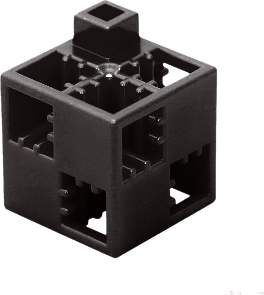 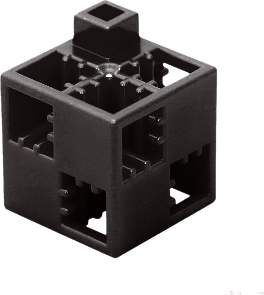 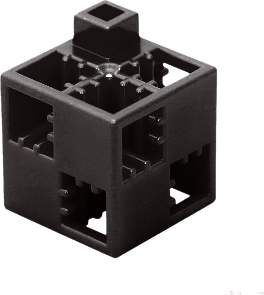 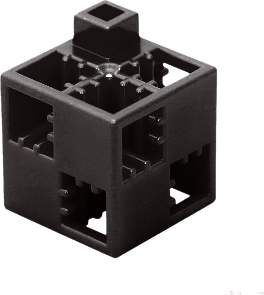 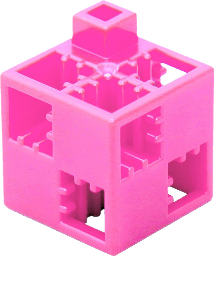 Cotton
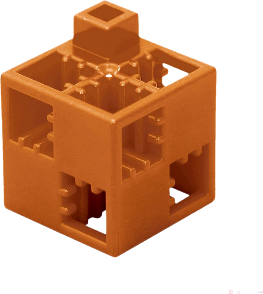 Right
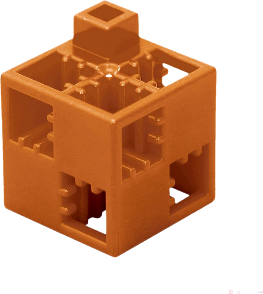 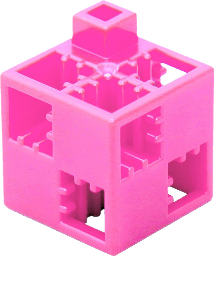 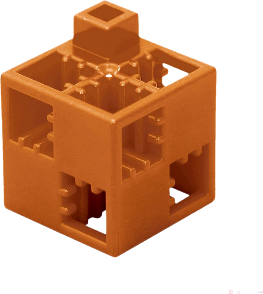 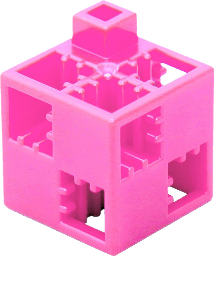 Jute
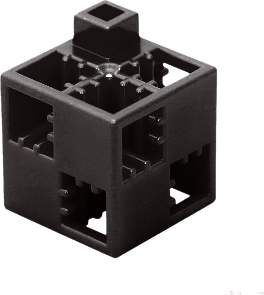 Left
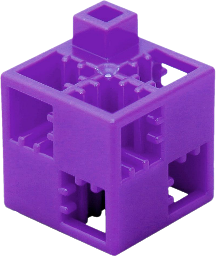 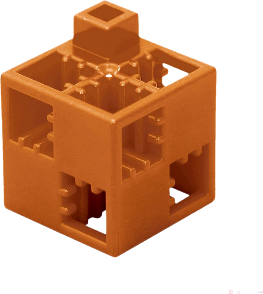 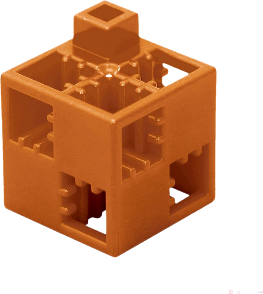 Goal
Flax
Wool
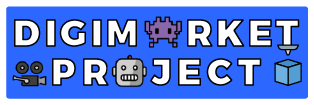 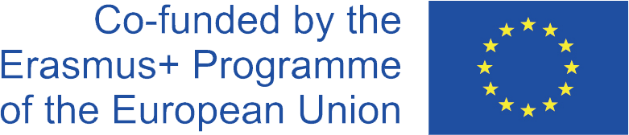 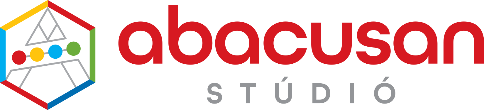 Smart Plate 10. a.)
Labyrinth
The task:
Get from the START box to the GOAL box following the four directions (up, down, right, left), but you cannot move diagonally. Each direction is represented by a different coloured ArTeC Blocks element. You can use these to find the solution, or you can use arrows in the squares at the bottom of the page to indicate the correct path. Pass through each marked square and collect the elements associated with the path title. 
Watch:
- Avoid the field(s) containing the wrong element!
- In the case of  tracks which show some kind of process, correct order is important!
- In other cases there are several good solutions!
Start
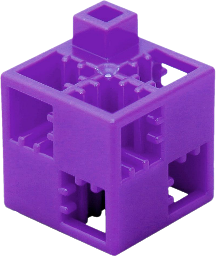 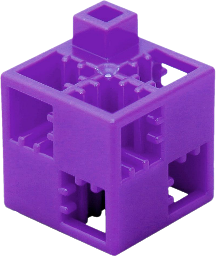 Up
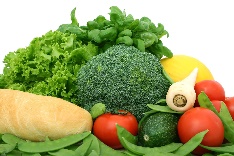 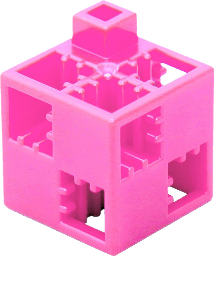 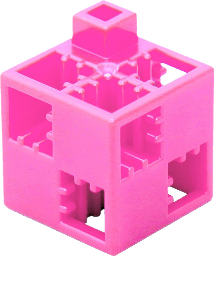 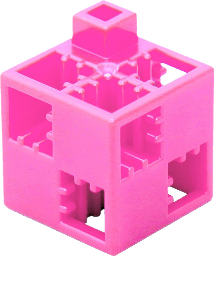 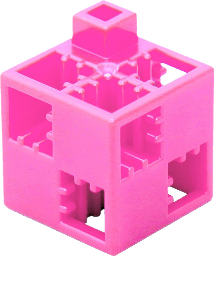 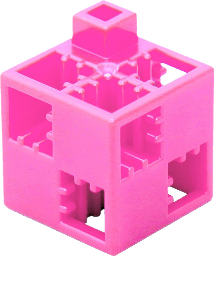 Down
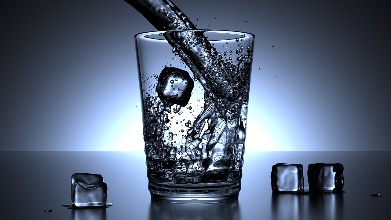 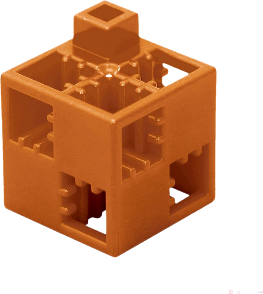 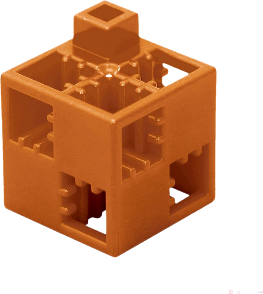 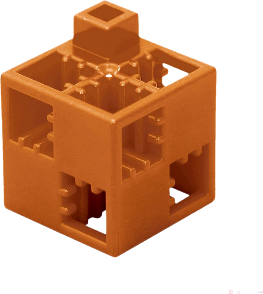 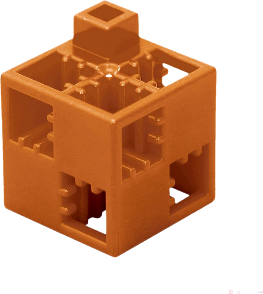 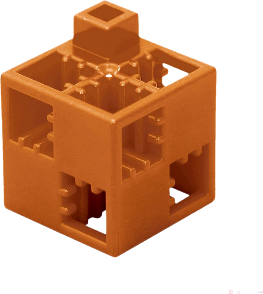 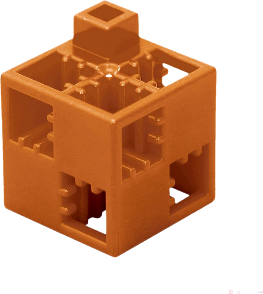 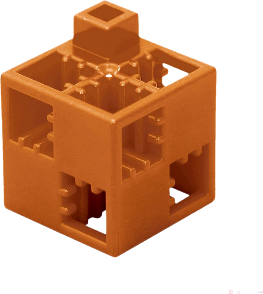 Right
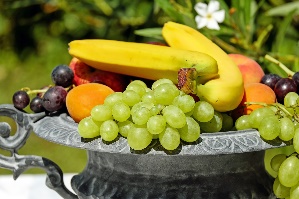 Goal
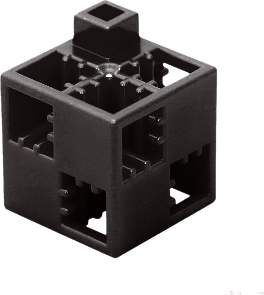 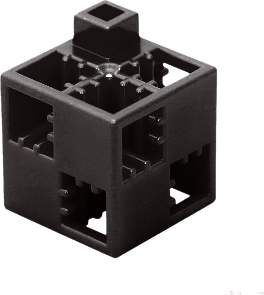 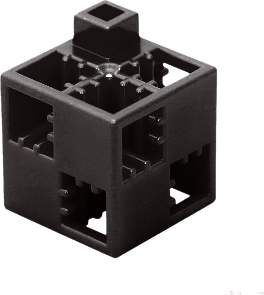 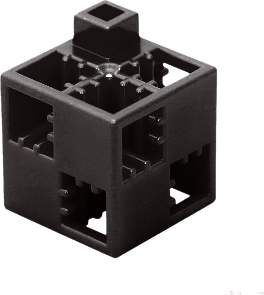 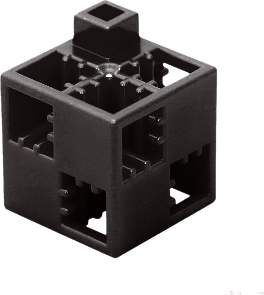 Left
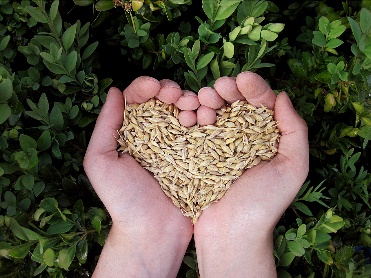 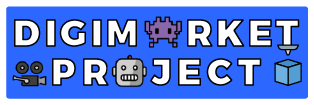 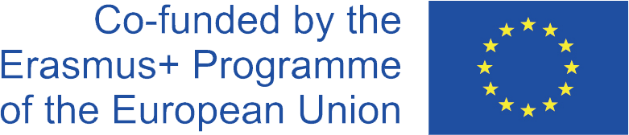 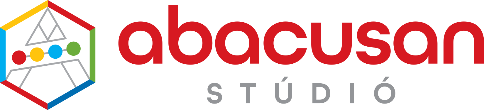 Smart Plate 10. b.)
Hús, hal,
tojás, tej,
tejtermékek
Labyrinth
The task:
Get from the START box to the GOAL box following the four directions (up, down, right, left), but you cannot move diagonally. Each direction is represented by a different coloured ArTeC Blocks element. You can use these to find the solution, or you can use arrows in the squares at the bottom of the page to indicate the correct path. Pass through each marked square and collect the elements associated with the path title. 
Watch:
- Avoid the field(s) containing the wrong element!
- In the case of  tracks which show some kind of process, correct order is important!
- In other cases there are several good solutions!
Start
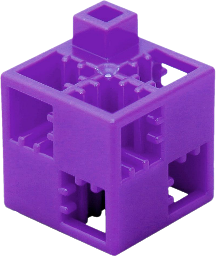 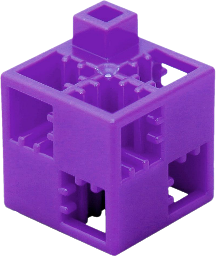 Up
Vegetables
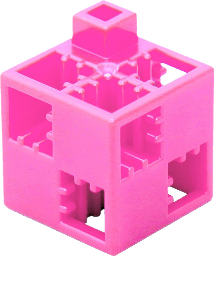 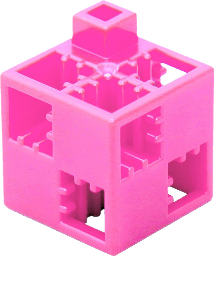 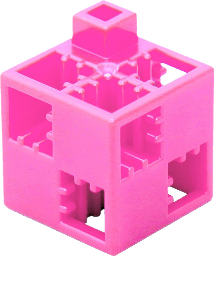 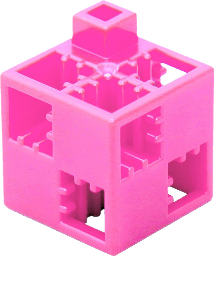 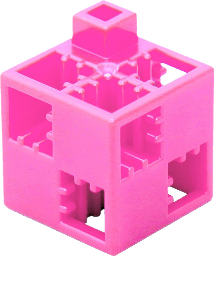 Down
Liquid
(mainly 
water)
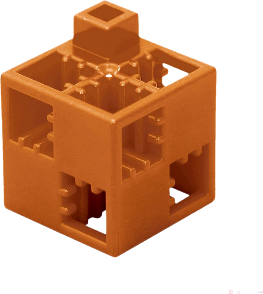 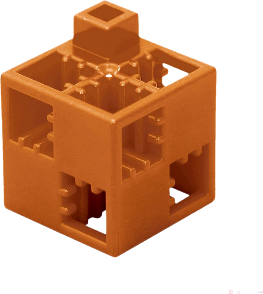 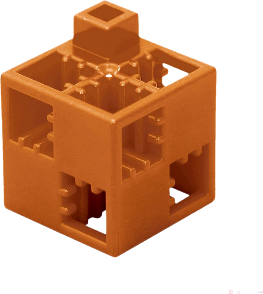 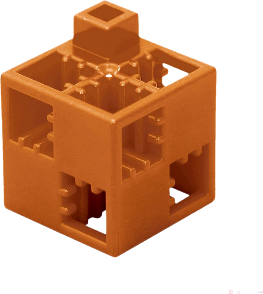 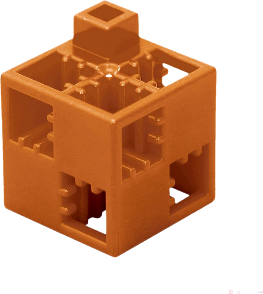 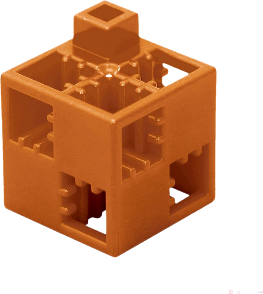 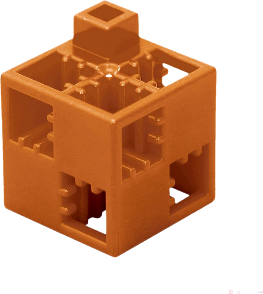 Right
Fruits
Goal
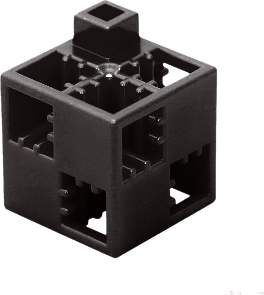 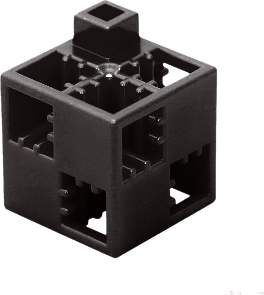 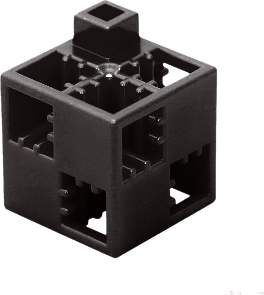 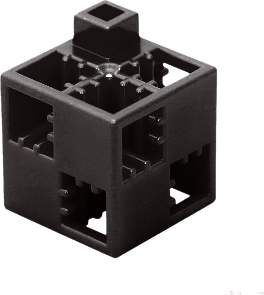 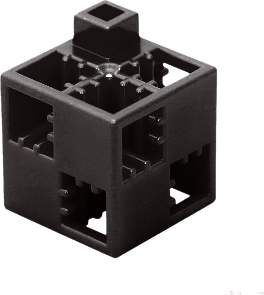 Left
Cereals
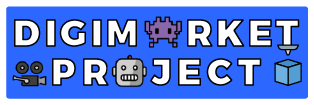 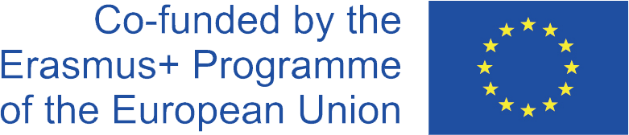 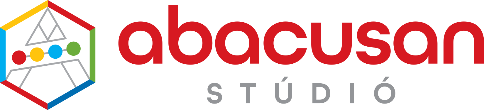 Smart Plate 10. - solution
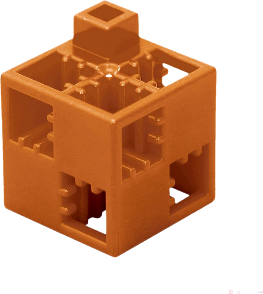 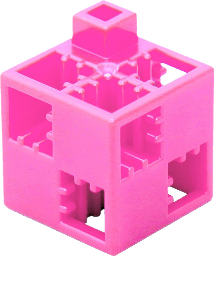 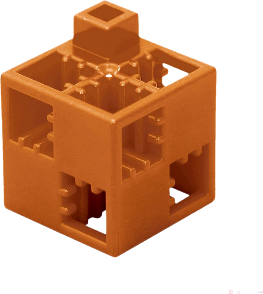 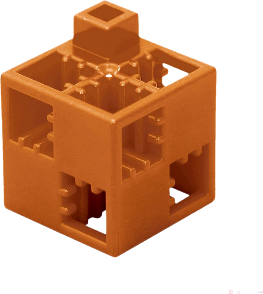 Labyrinth
The task:
Get from the START box to the GOAL box following the four directions (up, down, right, left), but you cannot move diagonally. Each direction is represented by a different coloured ArTeC Blocks element. You can use these to find the solution, or you can use arrows in the squares at the bottom of the page to indicate the correct path. Pass through each marked square and collect the elements associated with the path title. 
Watch:
- Avoid the field(s) containing the wrong element!
- In the case of  tracks which show some kind of process, correct order is important!
- In other cases there are several good solutions!
Start
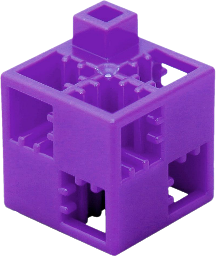 Up
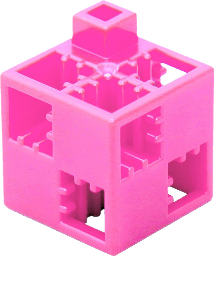 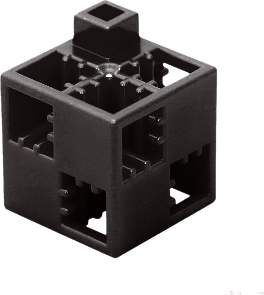 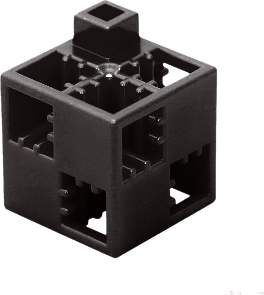 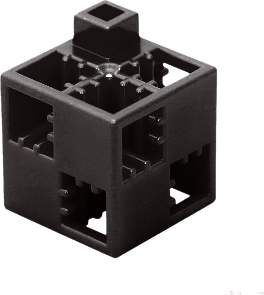 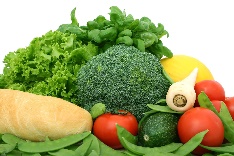 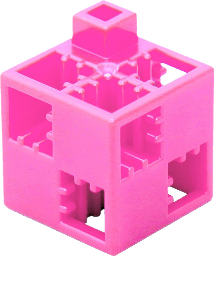 Down
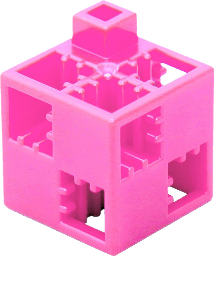 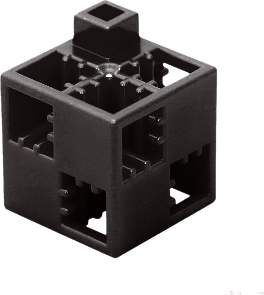 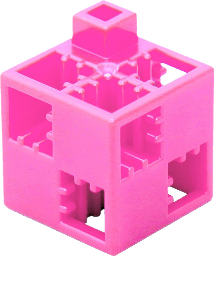 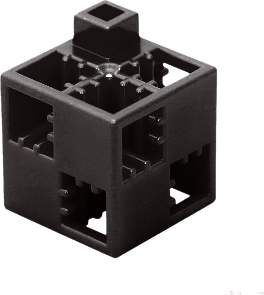 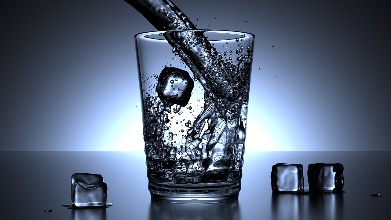 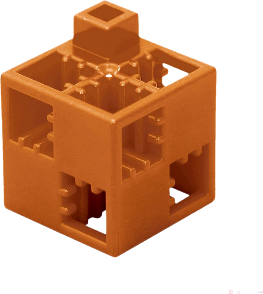 Right
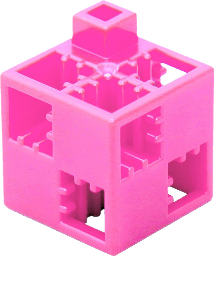 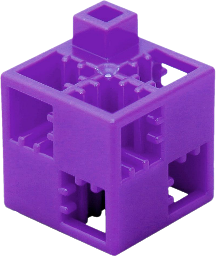 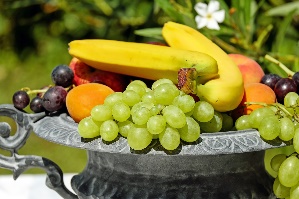 Goal
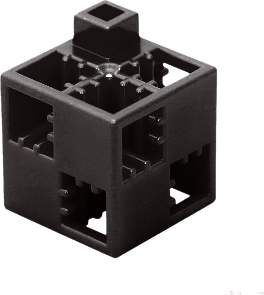 Left
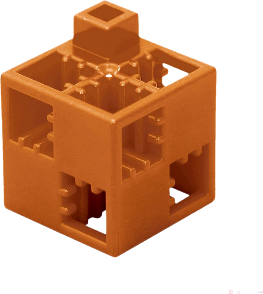 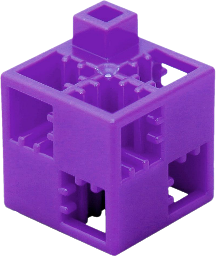 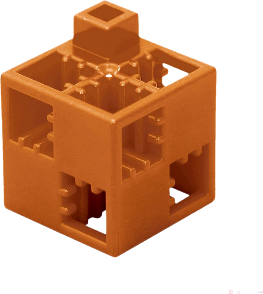 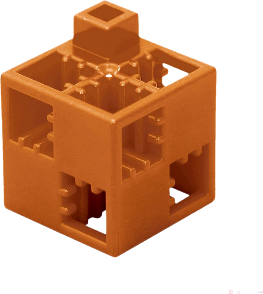 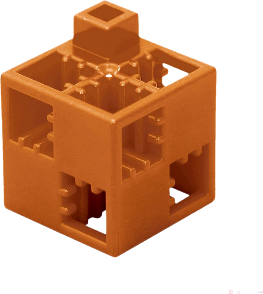 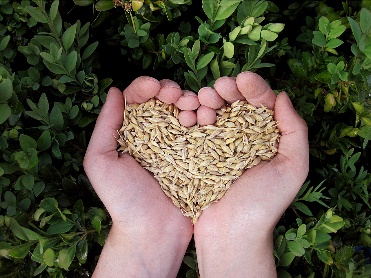 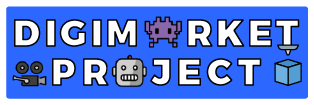 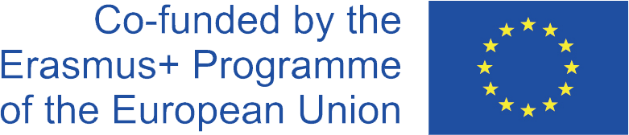 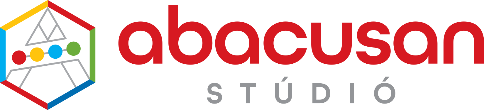 Compostable materials 11. a.)
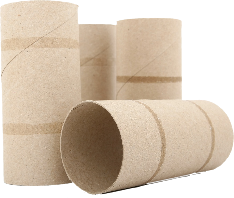 Labyrinth
The task:
Get from the START box to the GOAL box following the four directions (up, down, right, left), but you cannot move diagonally. Each direction is represented by a different coloured ArTeC Blocks element. You can use these to find the solution, or you can use arrows in the squares at the bottom of the page to indicate the correct path. Pass through each marked square and collect the elements associated with the path title. 
Watch:
- Avoid the field(s) containing the wrong element!
- In the case of  tracks which show some kind of process, correct order is important!
- In other cases there are several good solutions!
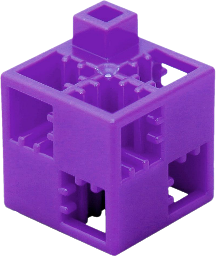 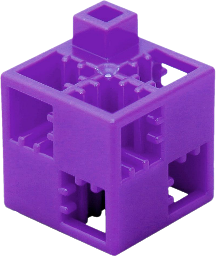 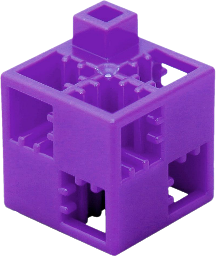 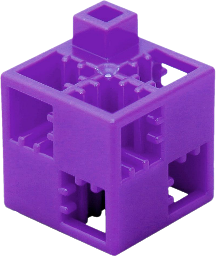 Up
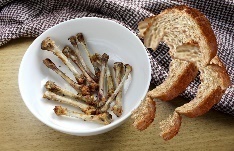 Goal
Start
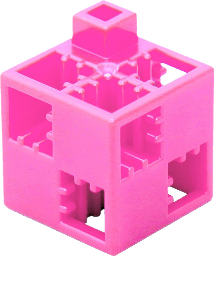 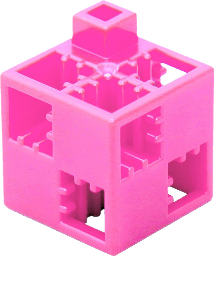 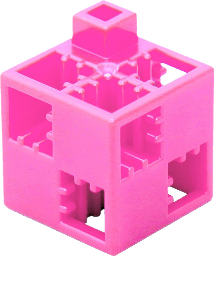 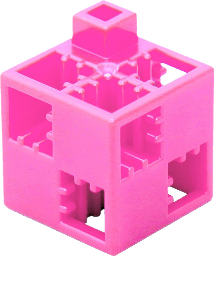 Down
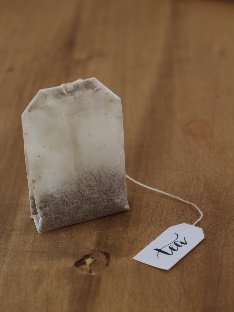 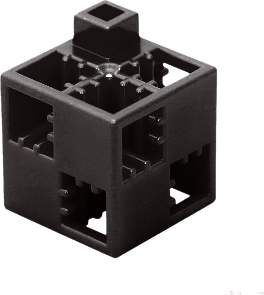 Right
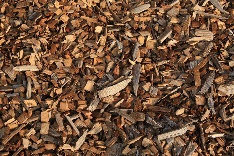 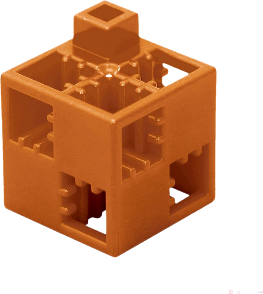 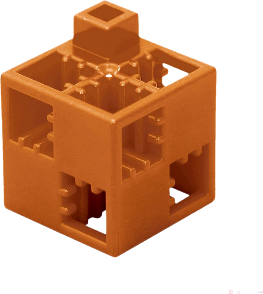 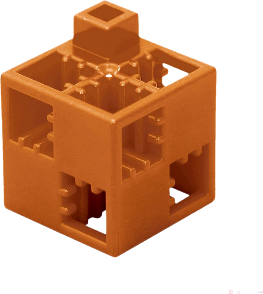 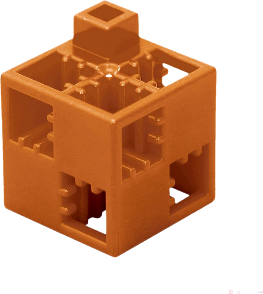 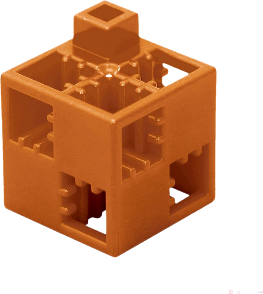 Left
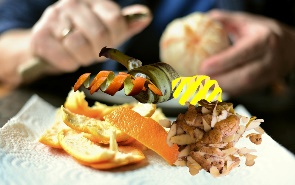 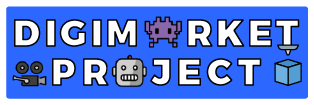 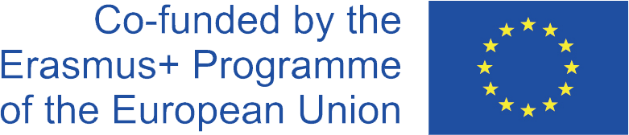 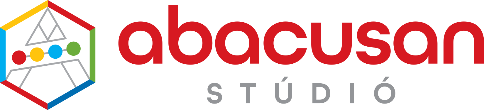 Compostable materials 11. b.)
Paper 
rolls
Labyrinth
The task:
Get from the START box to the GOAL box following the four directions (up, down, right, left), but you cannot move diagonally. Each direction is represented by a different coloured ArTeC Blocks element. You can use these to find the solution, or you can use arrows in the squares at the bottom of the page to indicate the correct path. Pass through each marked square and collect the elements associated with the path title. 
Watch:
- Avoid the field(s) containing the wrong element!
- In the case of  tracks which show some kind of process, correct order is important!
- In other cases there are several good solutions!
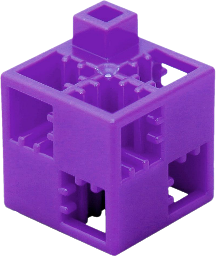 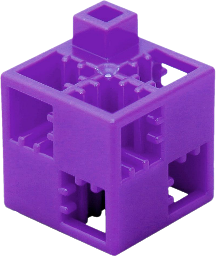 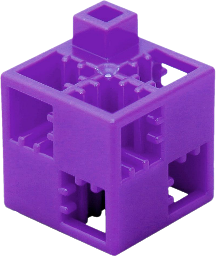 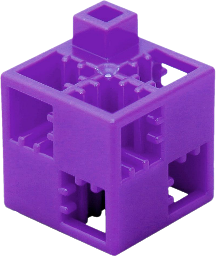 Up
Food 
waste
Goal
Start
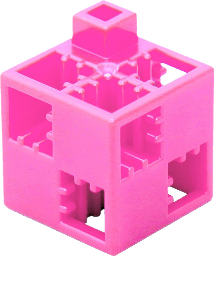 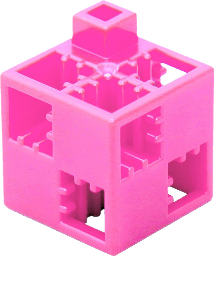 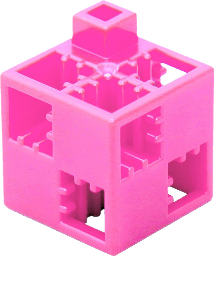 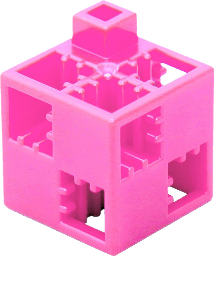 Down
Tea 
filter
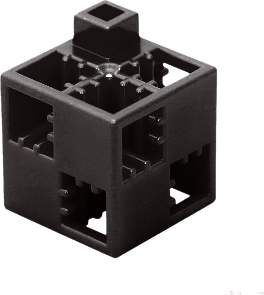 Right
Wood 
shavings
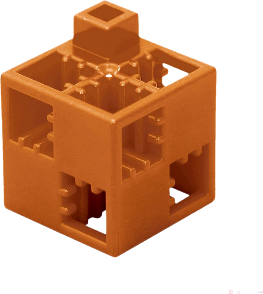 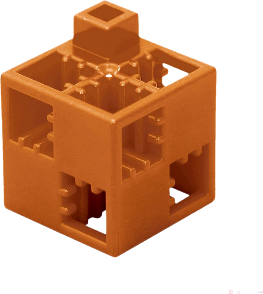 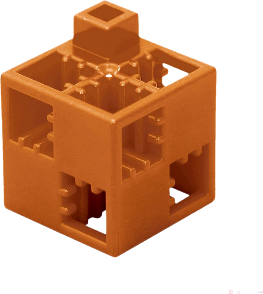 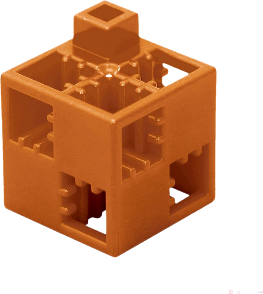 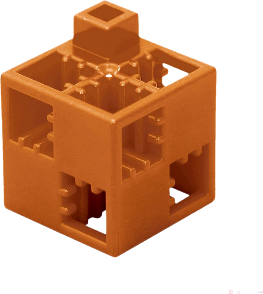 Left
Vegetables 
and
fruit peel
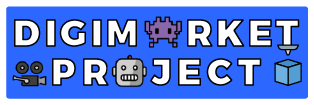 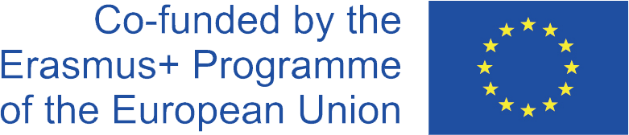 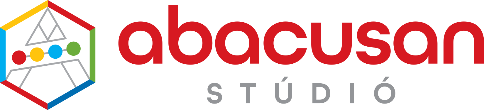 Compostable materials with error 11. - solution
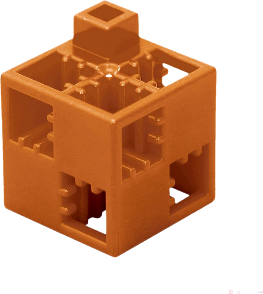 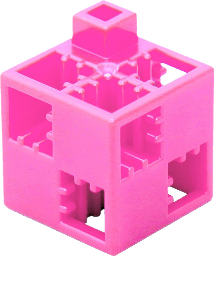 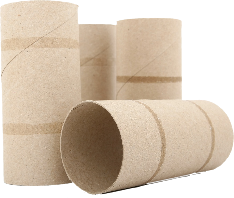 Labyrinth
The task:
Get from the START box to the GOAL box following the four directions (up, down, right, left), but you cannot move diagonally. Each direction is represented by a different coloured ArTeC Blocks element. You can use these to find the solution, or you can use arrows in the squares at the bottom of the page to indicate the correct path. Pass through each marked square and collect the elements associated with the path title. 
Watch:
- Avoid the field(s) containing the wrong element!
- In the case of  tracks which show some kind of process, correct order is important!
- In other cases there are several good solutions!
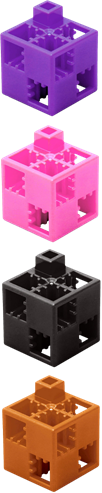 Up
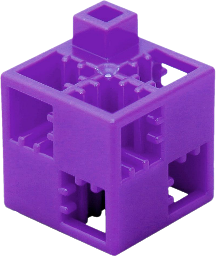 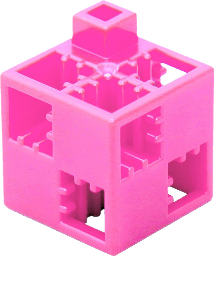 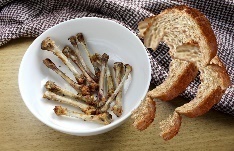 Goal
Start
Down
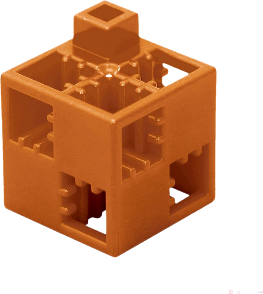 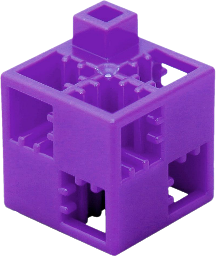 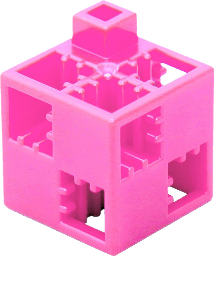 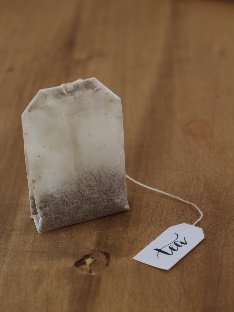 Right
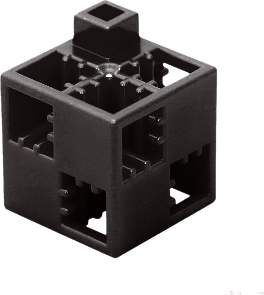 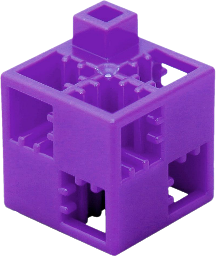 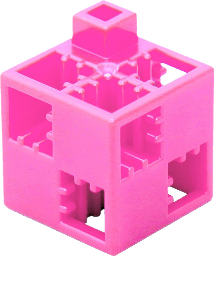 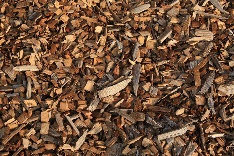 Left
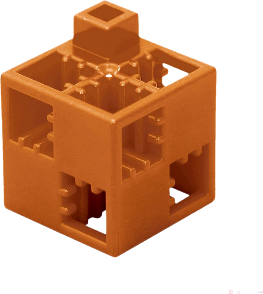 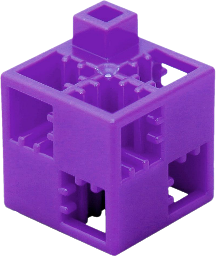 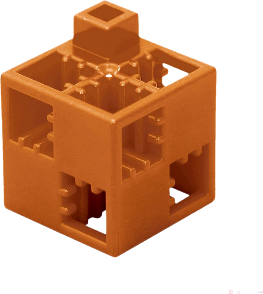 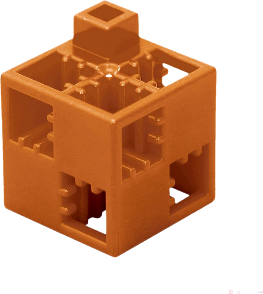 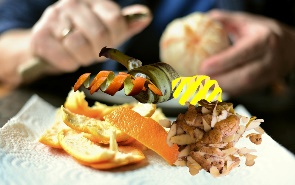 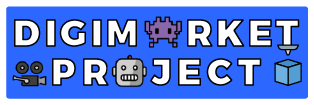 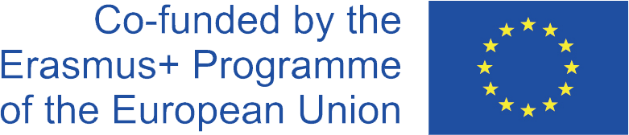 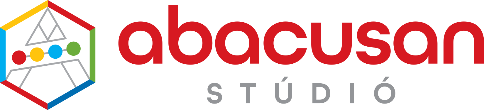